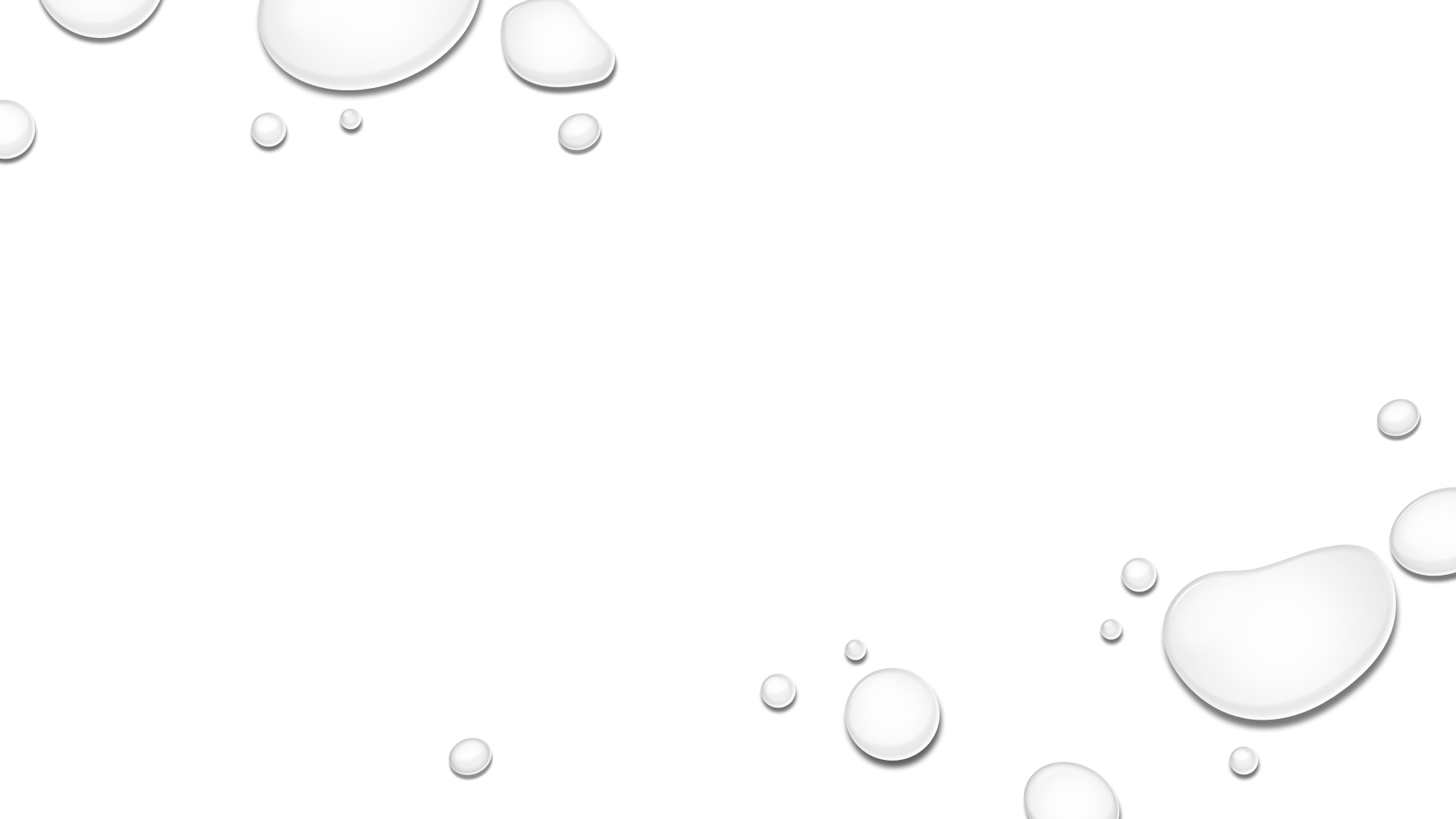 Promocja rodzin zastępczych – dlaczego musimy zintensyfikować działania na rzecz ich pozyskiwania
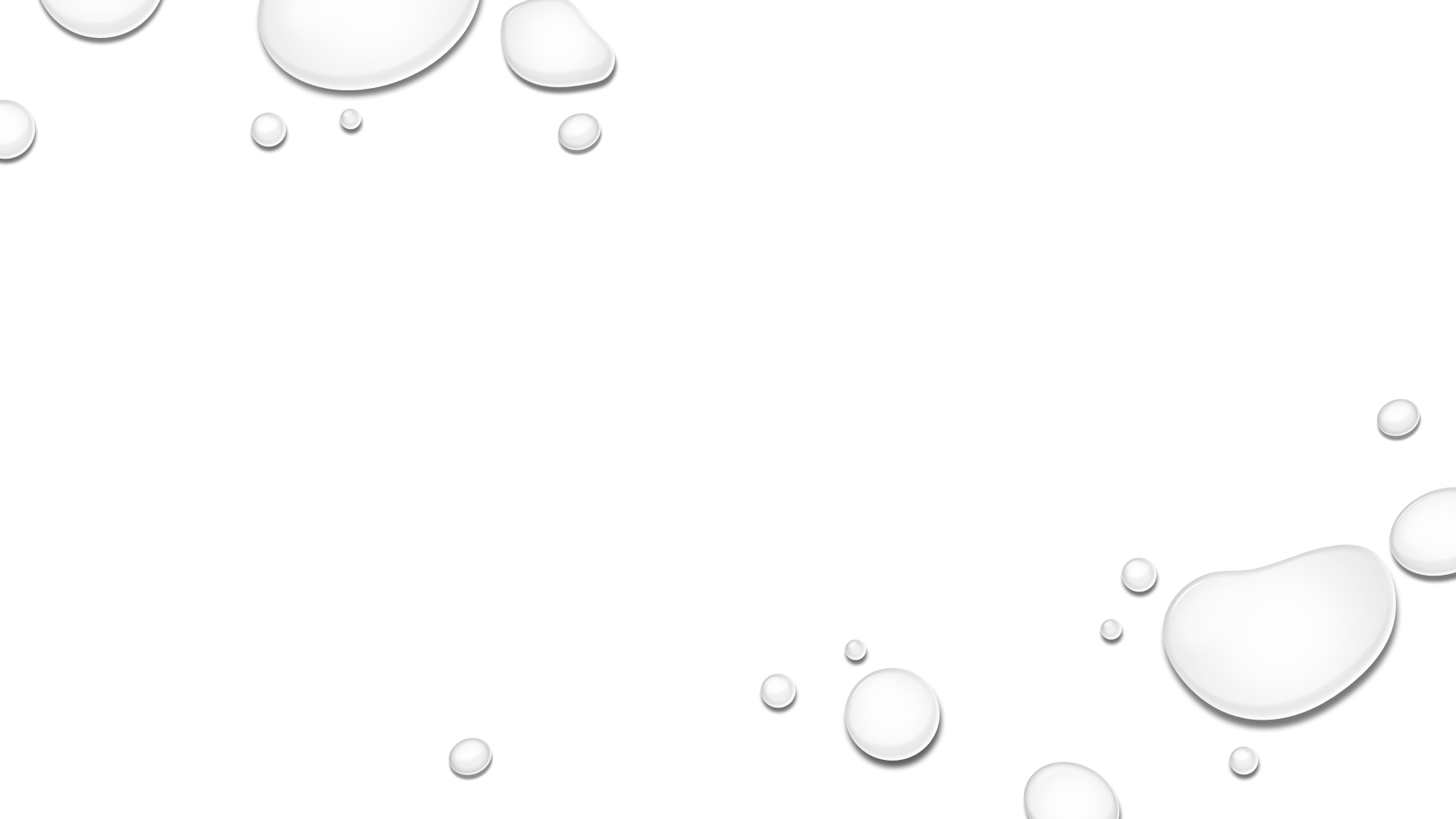 Iwona Klimowicz, Sylwia Juźwiak, Jerzy Wójtowicz
Listopad 2021 r.
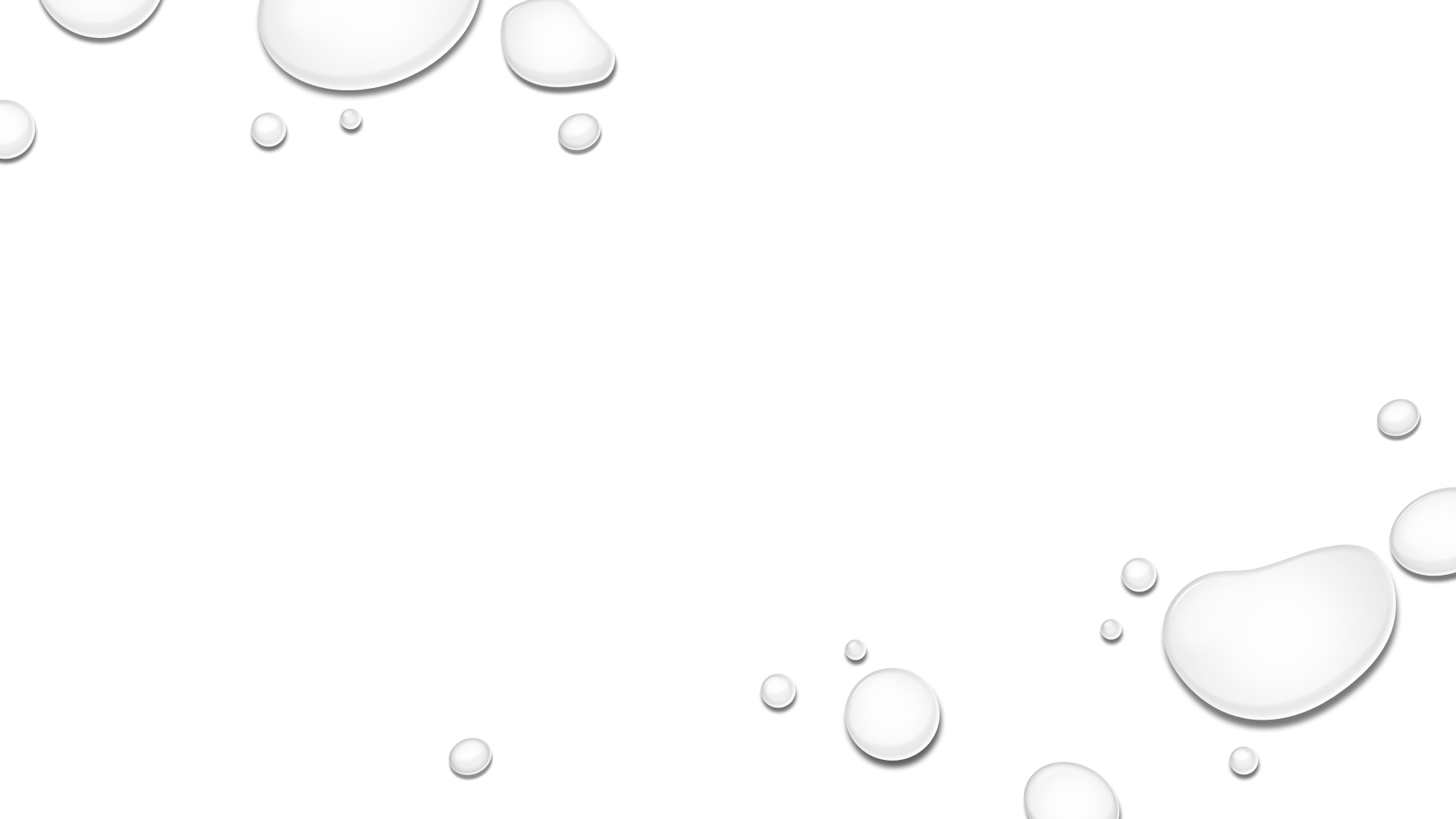 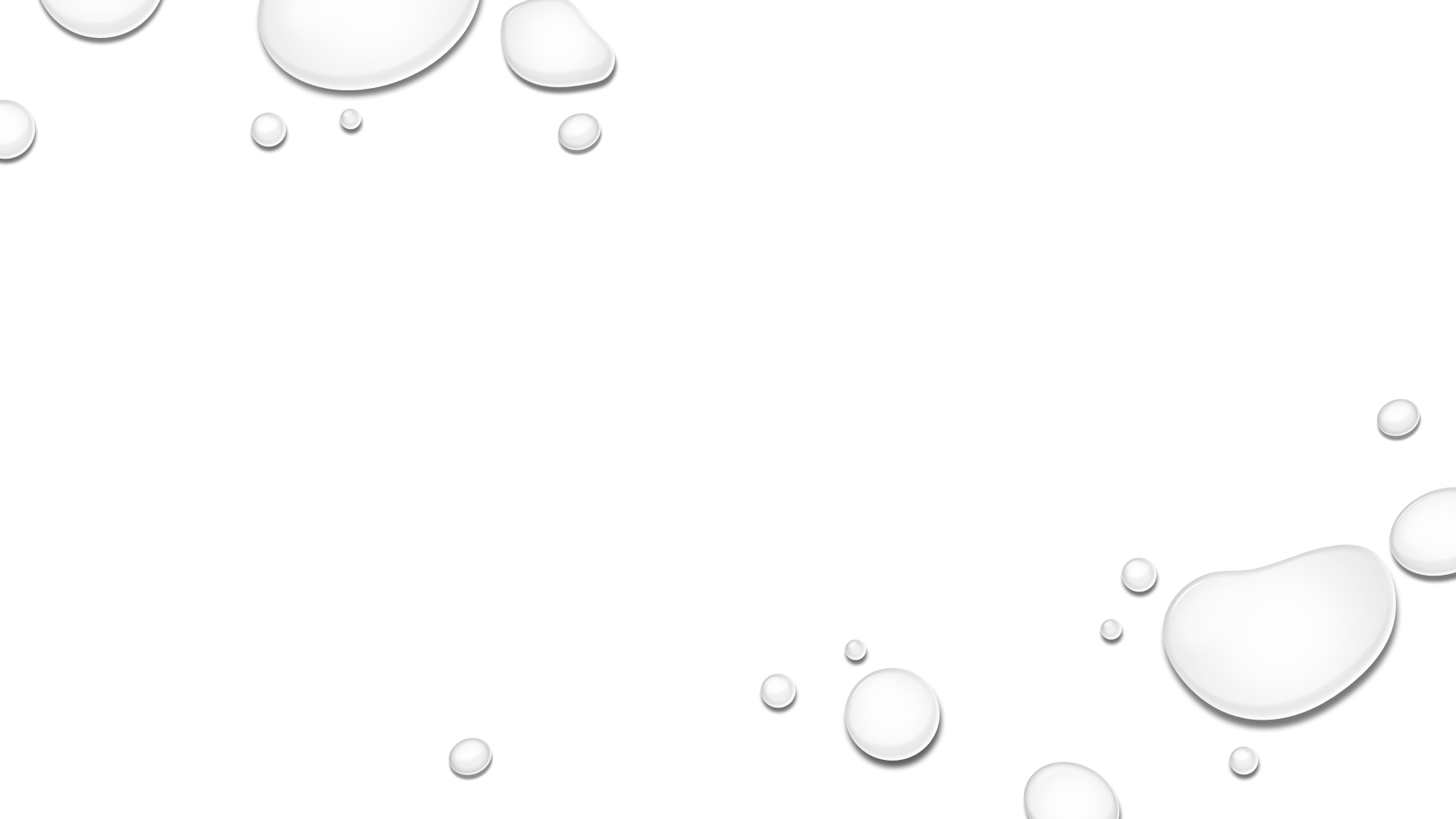 Piecza zastępcza w Polsce
Liczba dzieci umieszczonych w pieczy zastępczej w 2019 r. wyniosła ogółem 72 450. W 2019 r. wskaźnik deinstytucjonalizacji wyniósł 77% (w latach 2016 r.-2018 wynosił on 76 %). Oznacza to zatem, że nadal ok. 23 % małoletnich przebywa w pieczy zastępczej o charakterze instytucjonalnym. Z rodzin naturalnych do pieczy zastępczej napłynęło w roku 2019 - 12 480 dzieci, tj. o 670 dzieci więcej niż w rok poprzednim. Oznacza to zatem, że napływy dzieci do pieczy zastępczej są wciąż na wysokim poziomie. Niepokojącym zjawiskiem są ponowne umieszczenia w pieczy oraz mniejsza niż w roku poprzednim liczba powrotów dzieci do rodzin naturalnych.
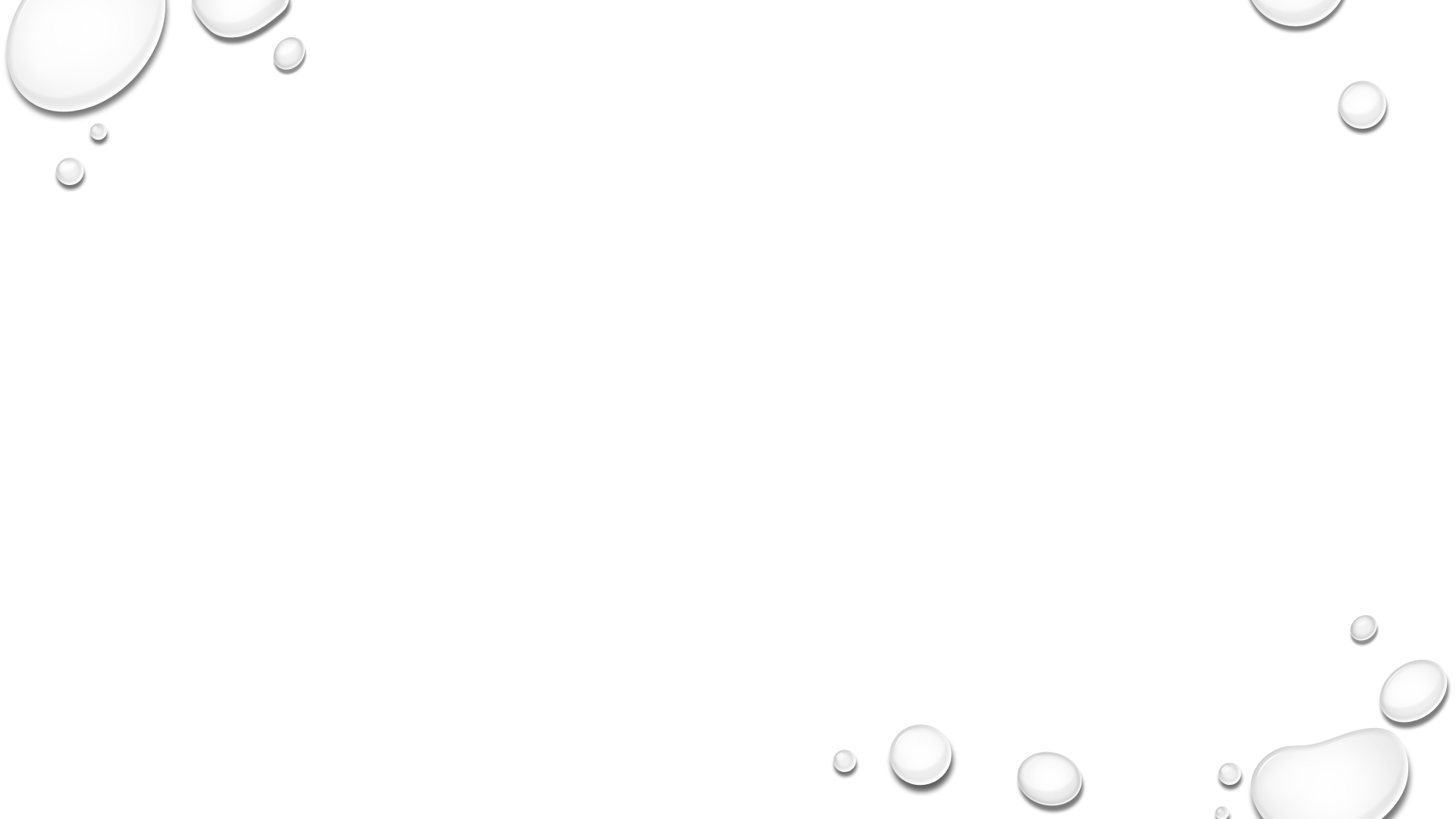 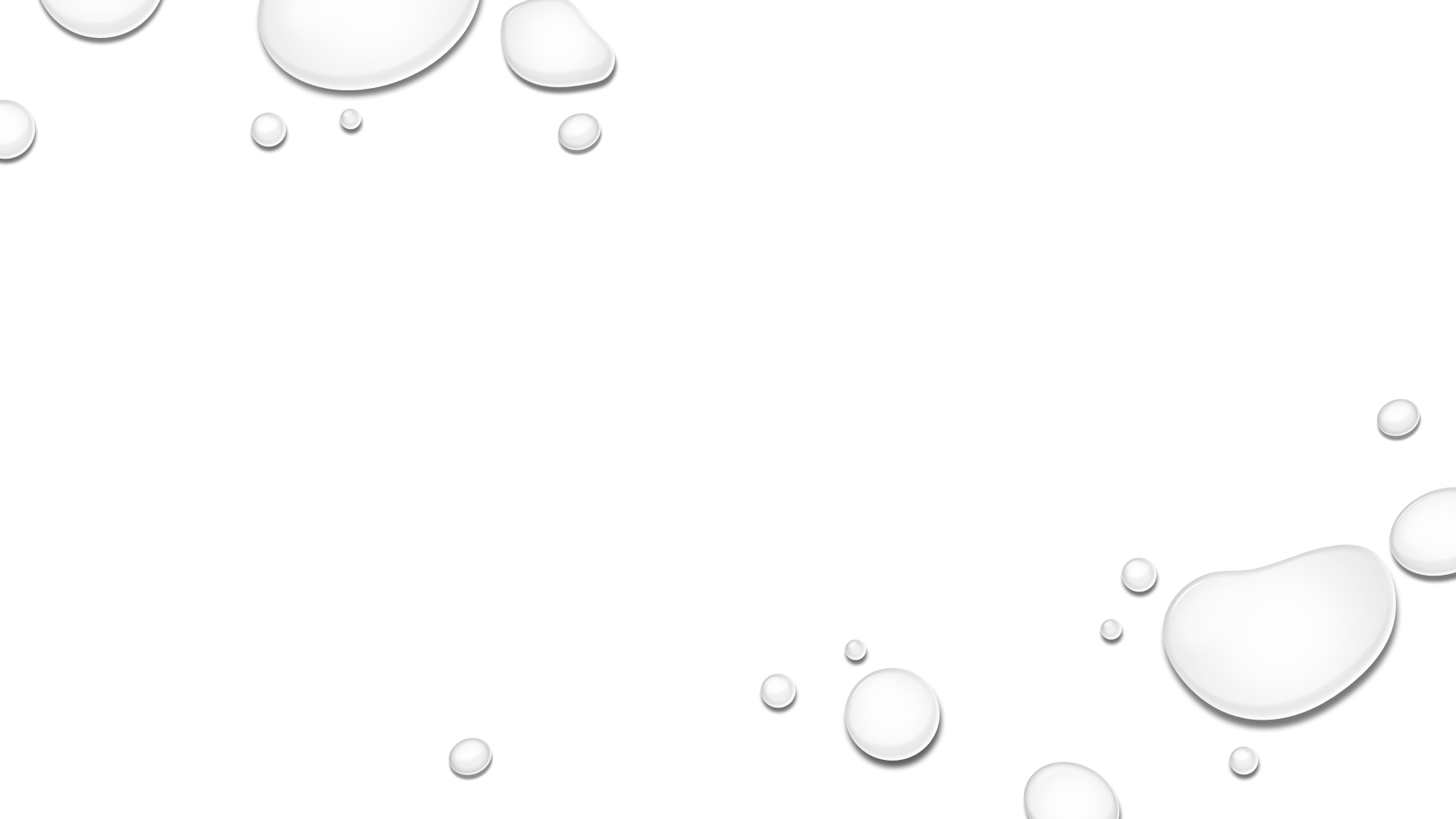 Piecza zastępcza w Polsce
W pieczy zastępczej rodzinnej (poza placówkami typu rodzinnego) przebywało na koniec 2019 r. ogółem 55 458 dzieci umieszczonych w 36 832 jej podmiotach. Liczba rodzin zastępczych w 2019 r. wyniosła 36 164. Zatem zaobserwować można spadek liczby rodzin o 475, tj. o 1,3% w stosunku do 2018 r. Największy spadek w 2019 r. w stosunku do roku poprzedniego (tj. o 1,8%) dotyczył liczby rodzin zastępczych niezawodowych. Natomiast liczba rodzin zastępczych zawodowych wzrosła o 1,9% w stosunku do 2018 r
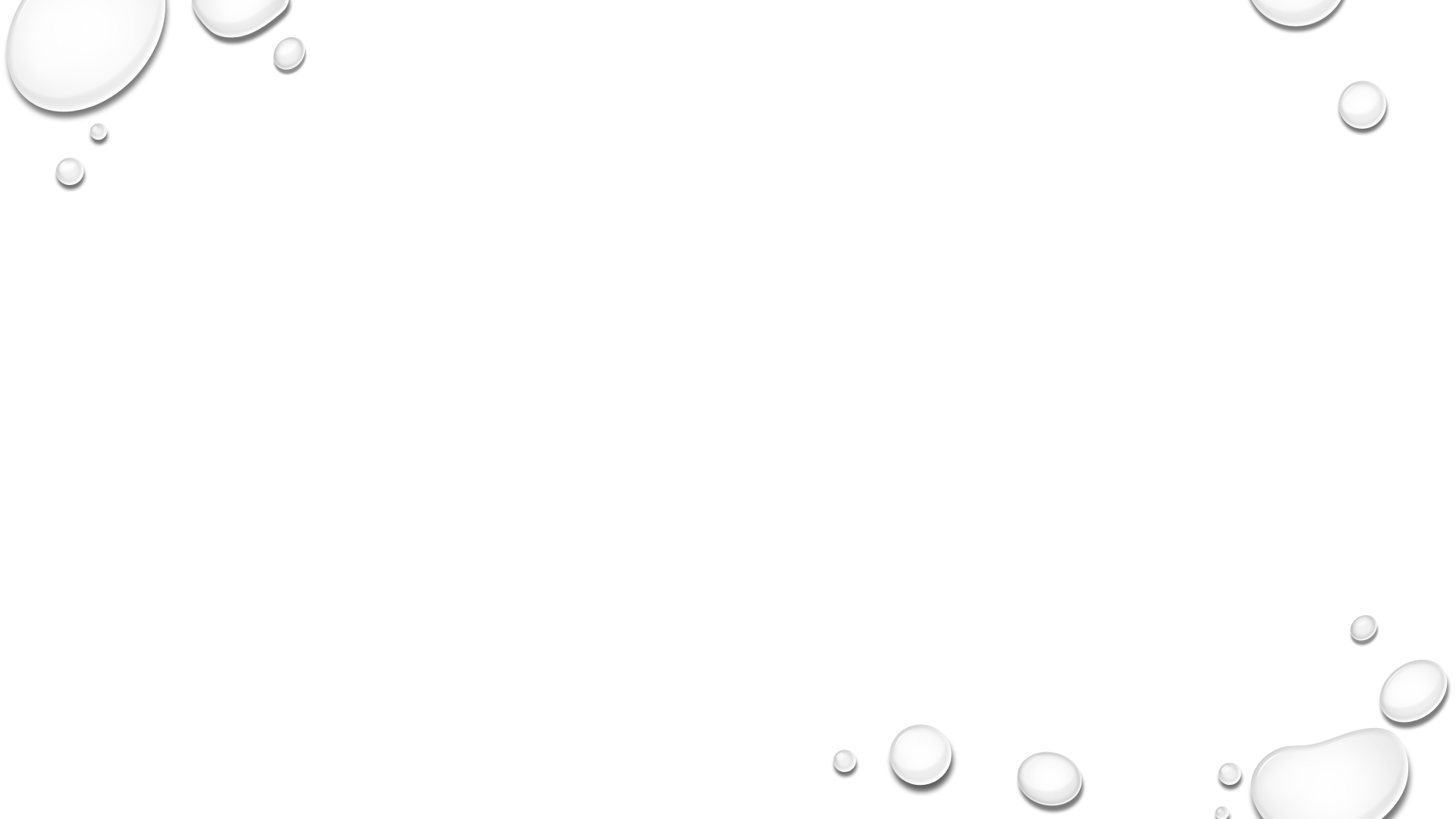 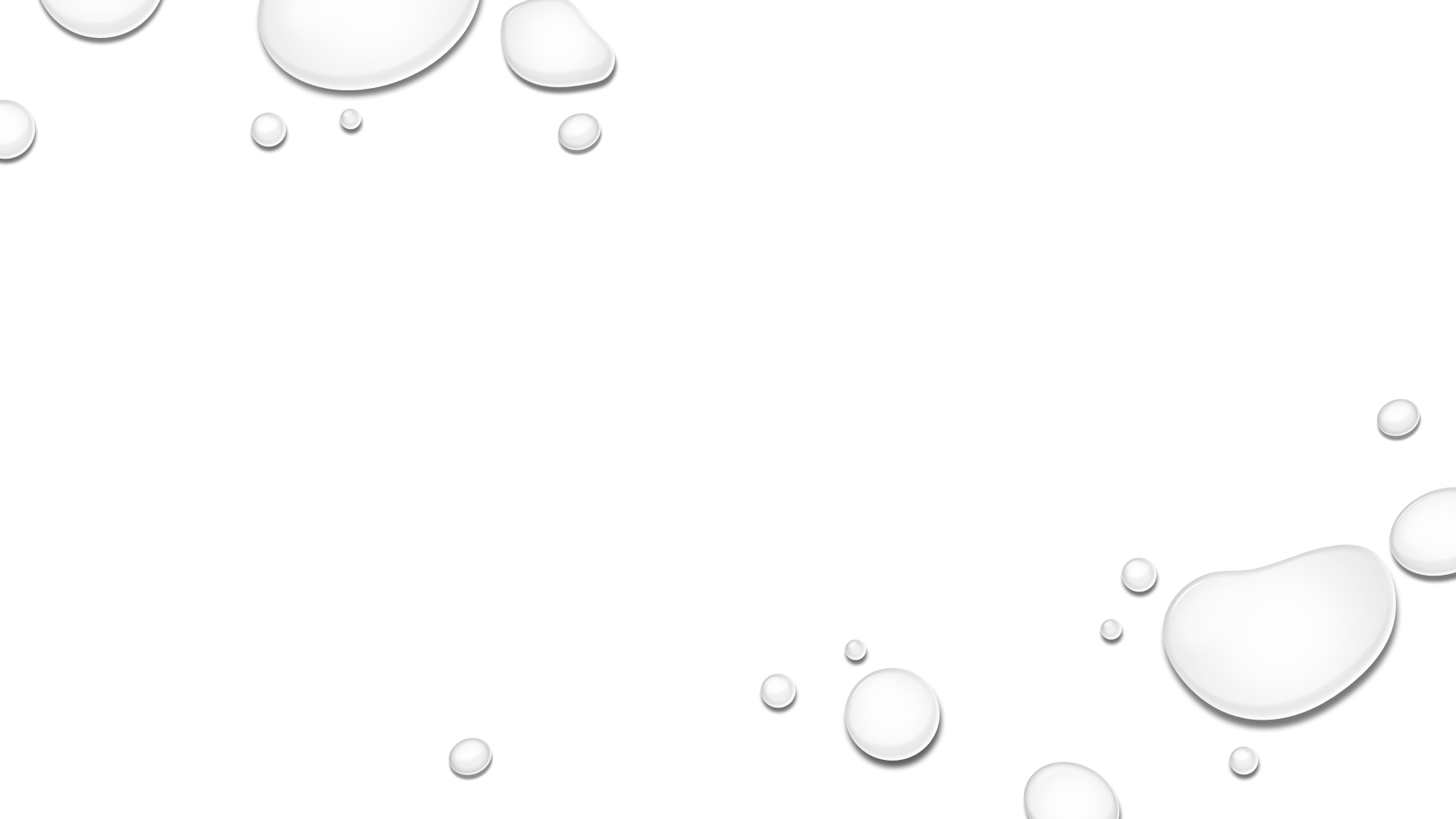 Piecza zastępcza w Polsce
Sytuacja ta może świadczyć o niewystarczającej skuteczności narzędzi wspierania rodziny, wśród których kluczową rolę pełni instytucja asystenta rodziny. W 2019 r. zatrudnionych było ogółem 3 934 asystentów rodziny, tj. jedynie o 0,4 % więcej niż w 2018 r. Ogółem z ich usług skorzystało w 2019 r. 44 324 rodzin (w 2018 r. 45 483 rodzin). W 2019 r. zatrudnionych było ogółem 3 934 asystentów rodziny, tj. jedynie o 0,4 % więcej niż w 2018 r. Ogółem z ich usług skorzystało w 2019 r. 44 324 rodzin (w 2018 r. 45 483 rodzin).
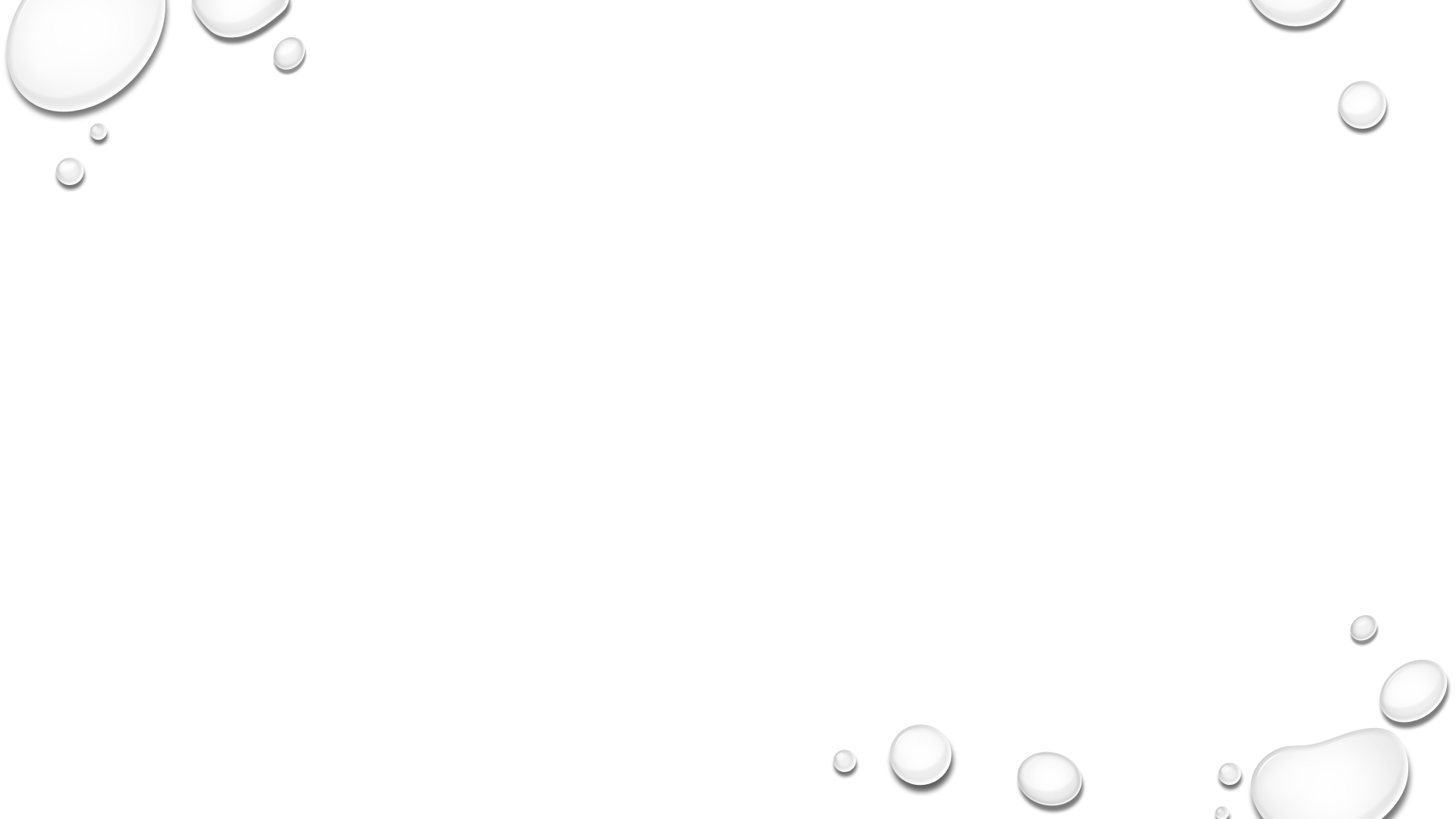 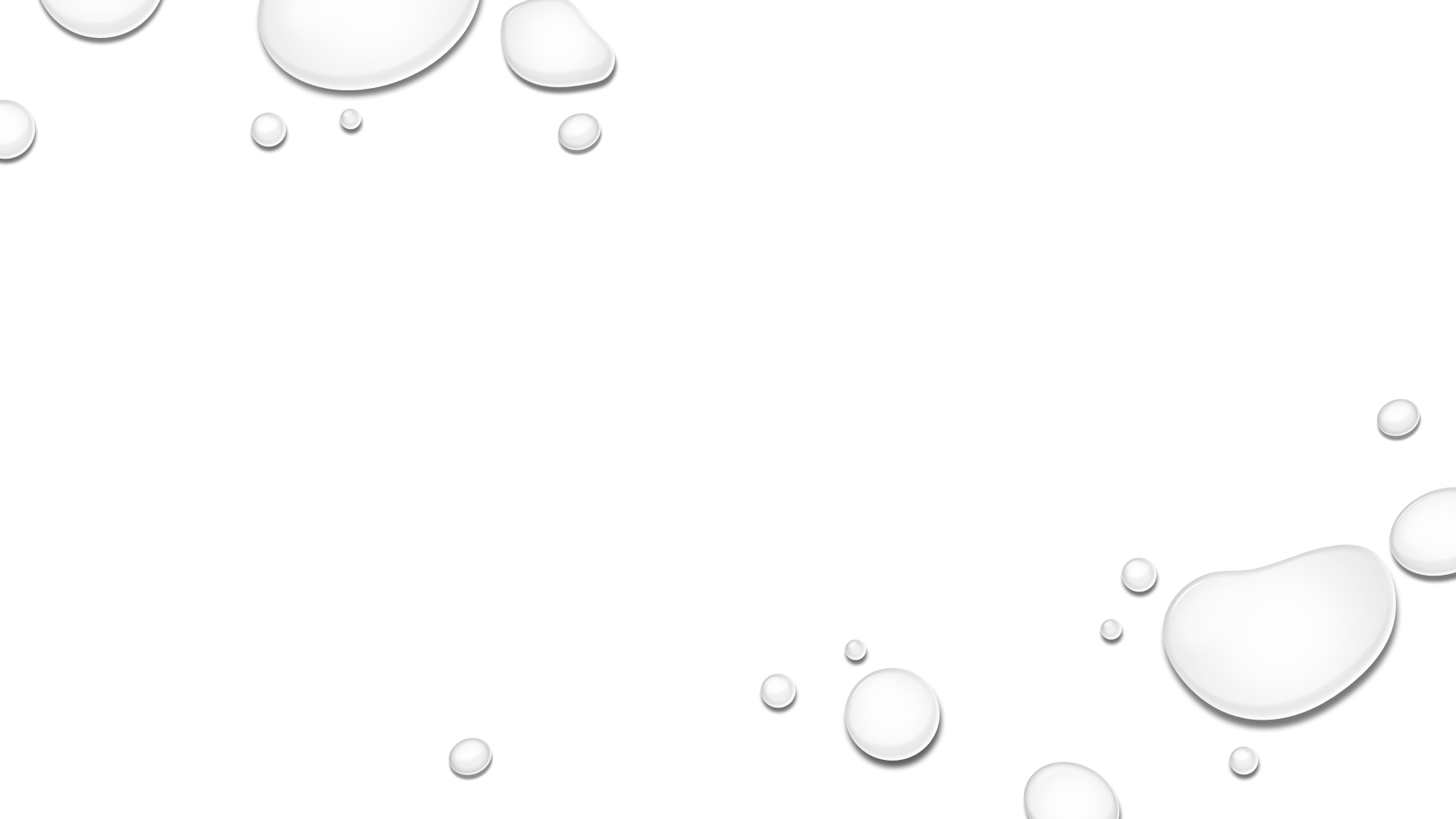 Piecza zastępcza w Polsce
Rodziny zastępcze stanowiły 98% ogólnej liczby podmiotów rodzinnej pieczy zastępczej, a pozostałe 2%, w liczbie 668, to rodzinne domy dziecka, których liczba w stosunku do 2018 r. wzrosła aż o 9%. Nie jest to jednak wzrost, który wystarczy na umieszczenie dzieci, które corocznie do pieczy napływają z rodzin naturalnych. Wciąż problemem jest niewystarczająca liczba miejsc w pieczy zastępczej o charakterze rodzinnym.
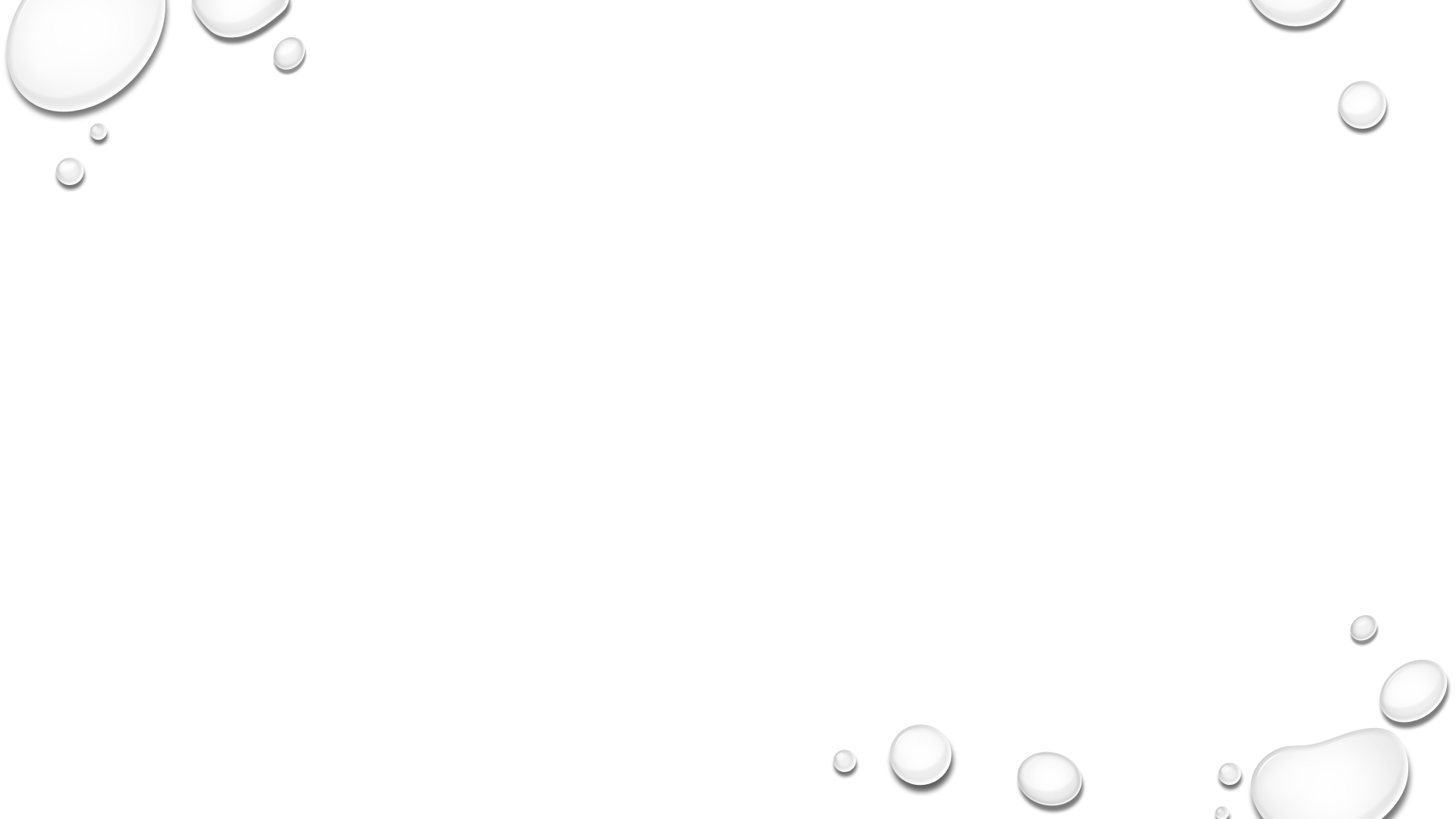 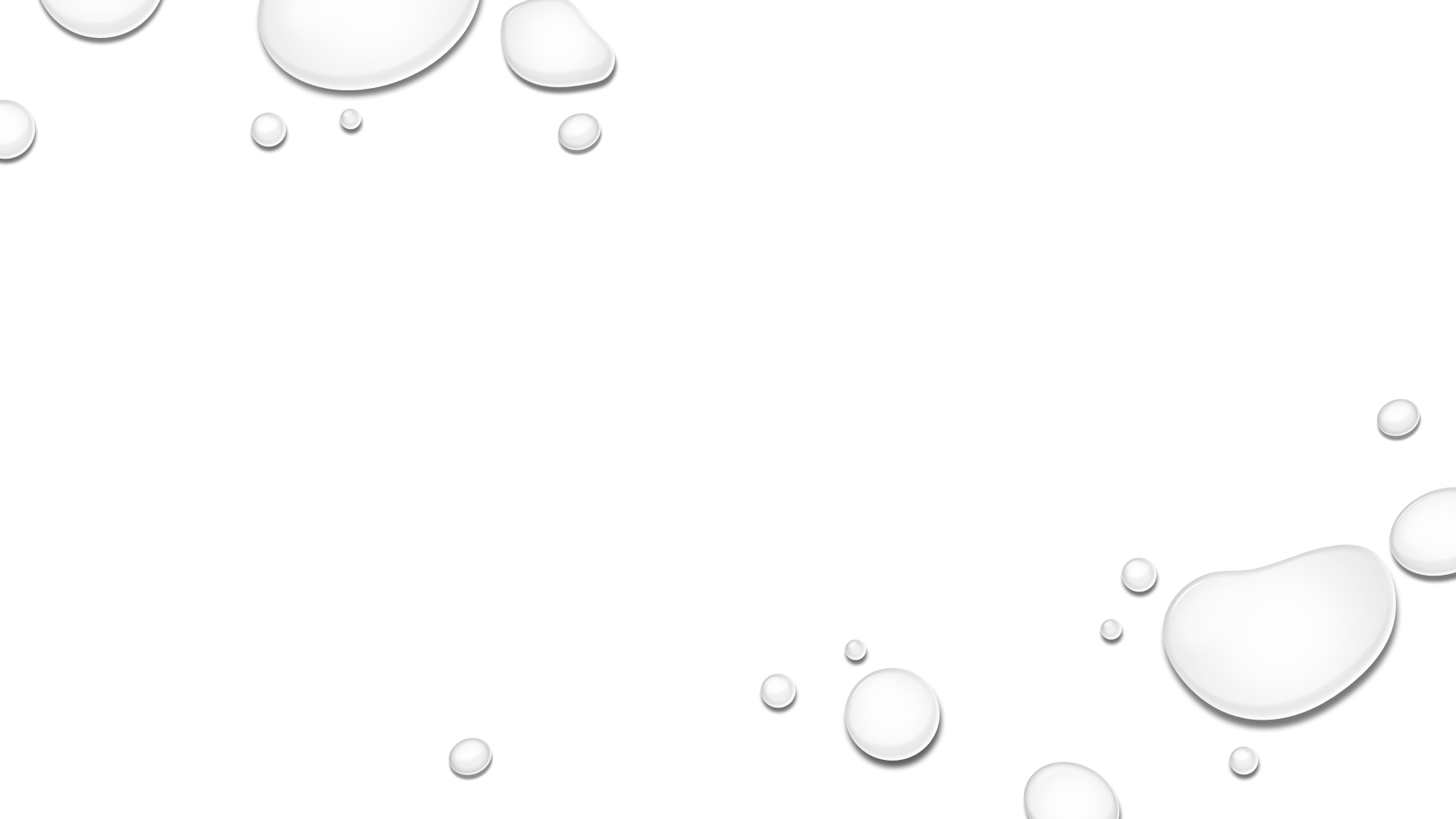 Piecza zastępcza w Polsce
Na dzień 31 grudnia 2019 r. na terenie Polski działało 1 139 placówek opiekuńczo- wychowawczych, co oznacza zwiększenie liczby placówek w stosunku do 2018 r. o 14. Przebywało w nich 16 992 wychowanków. Wzrost liczby tych instytucji związanych jest jednak z trwającym procesem przekształcania tych form pieczy zastępczej i osiągania w nich docelowego standardu 14 osobowego. Instytucje te winny w chwili obecnej dostosować sposób funkcjonowania do mniejszej liczby zamieszkujących w nich dzieci (przeciętnie 15 dzieci) i jeszcze bardziej otworzyć się na potrzeby środowiska lokalnego
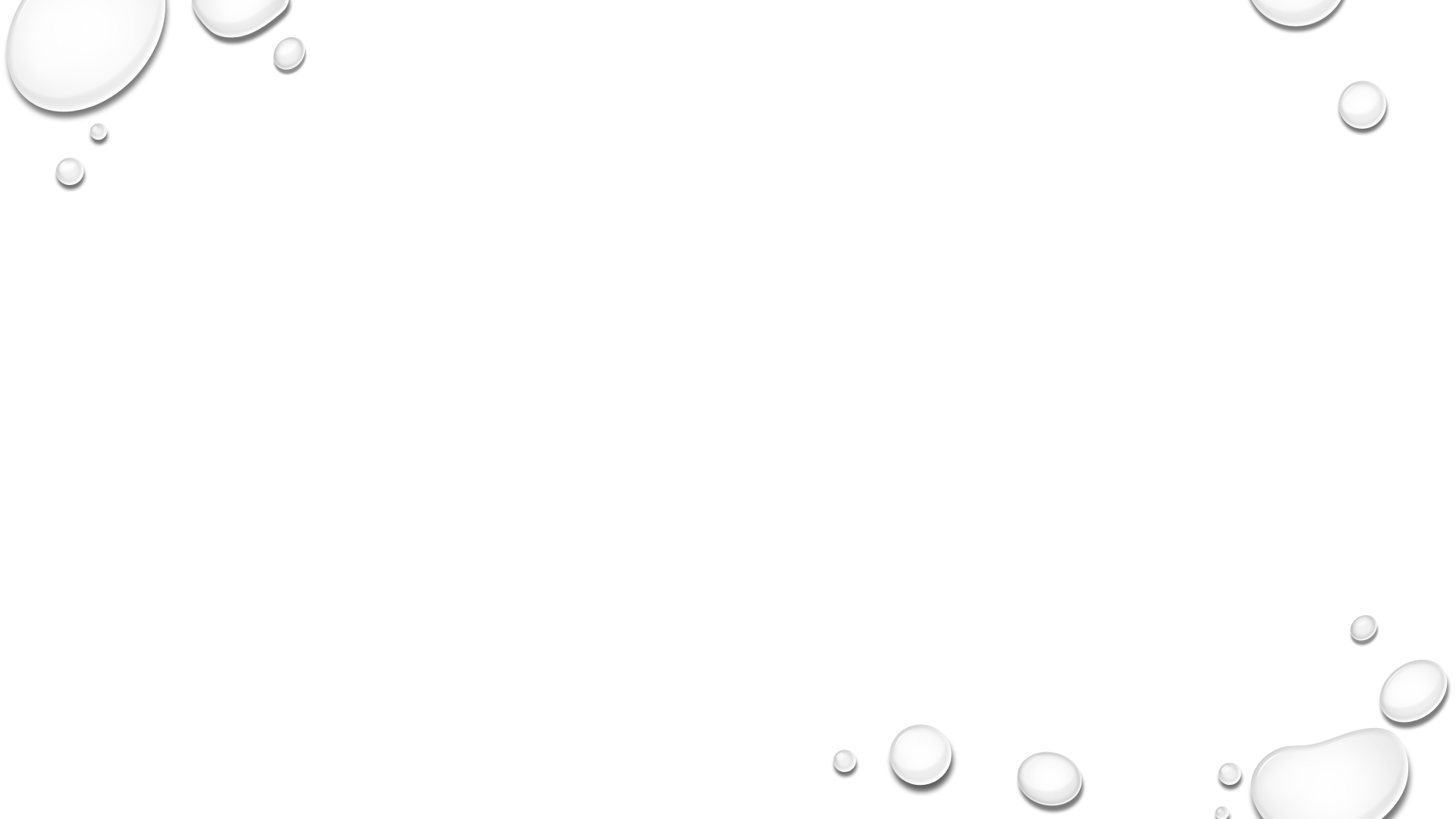 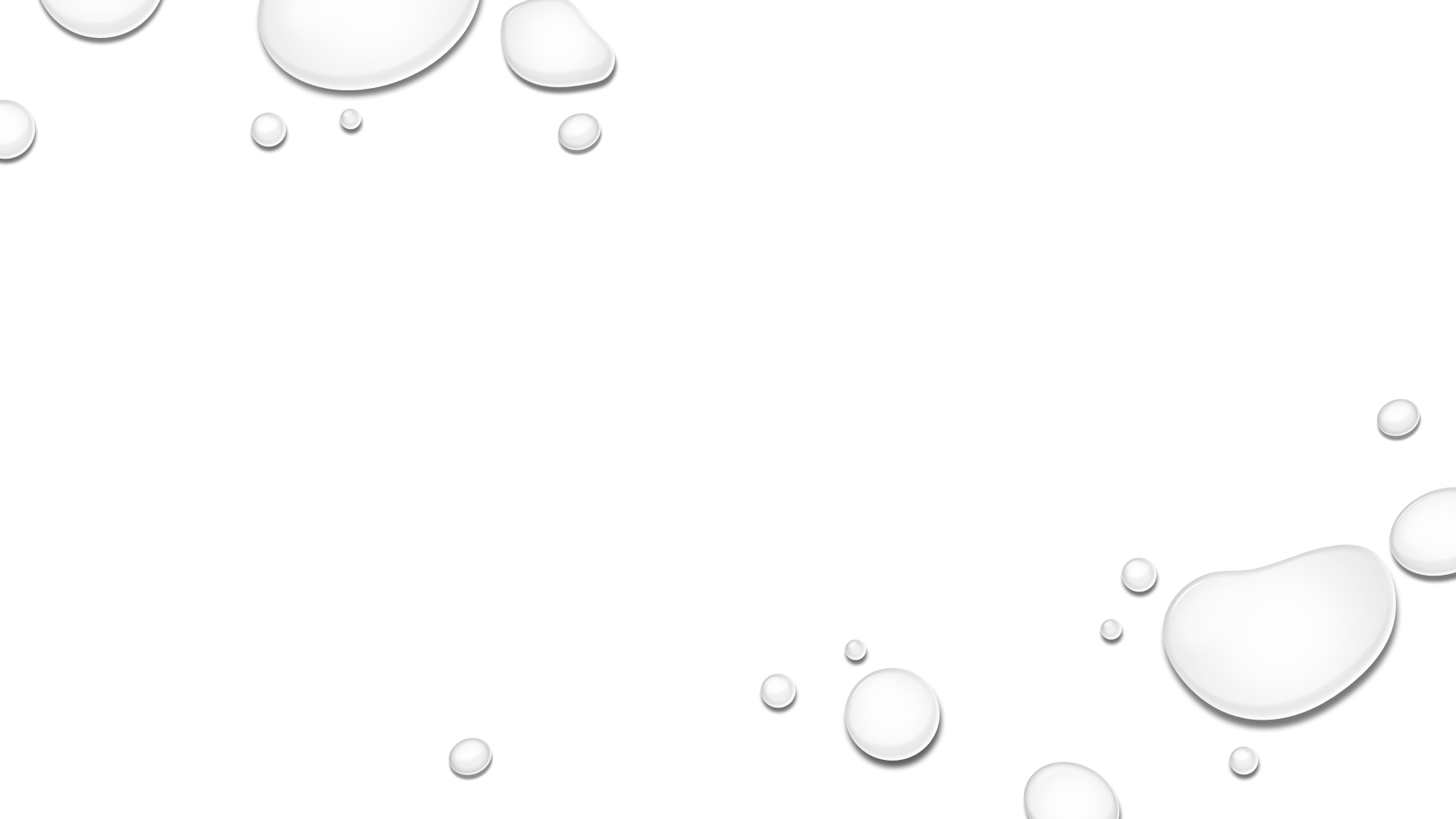 Piecza zastępcza w Polsce
Z danych GUS wynika, że na koniec 2020  r. w Polsce w pieczy zastępczej przebywało 71,5 tys. dzieci pozbawionych całkowicie lub częściowo opieki rodziny naturalnej, w tym 55,4 tys. w pieczy rodzinnej oraz 16,1 tys. w pieczy instytucjonalnej. w porównaniu z 2019 r. liczba dzieci przebywających w pieczy zastępczej zmniejszyła  się o 0,8%.   spadek dotyczył głownie dzieci przebywających w pieczy instytucjonalnej.
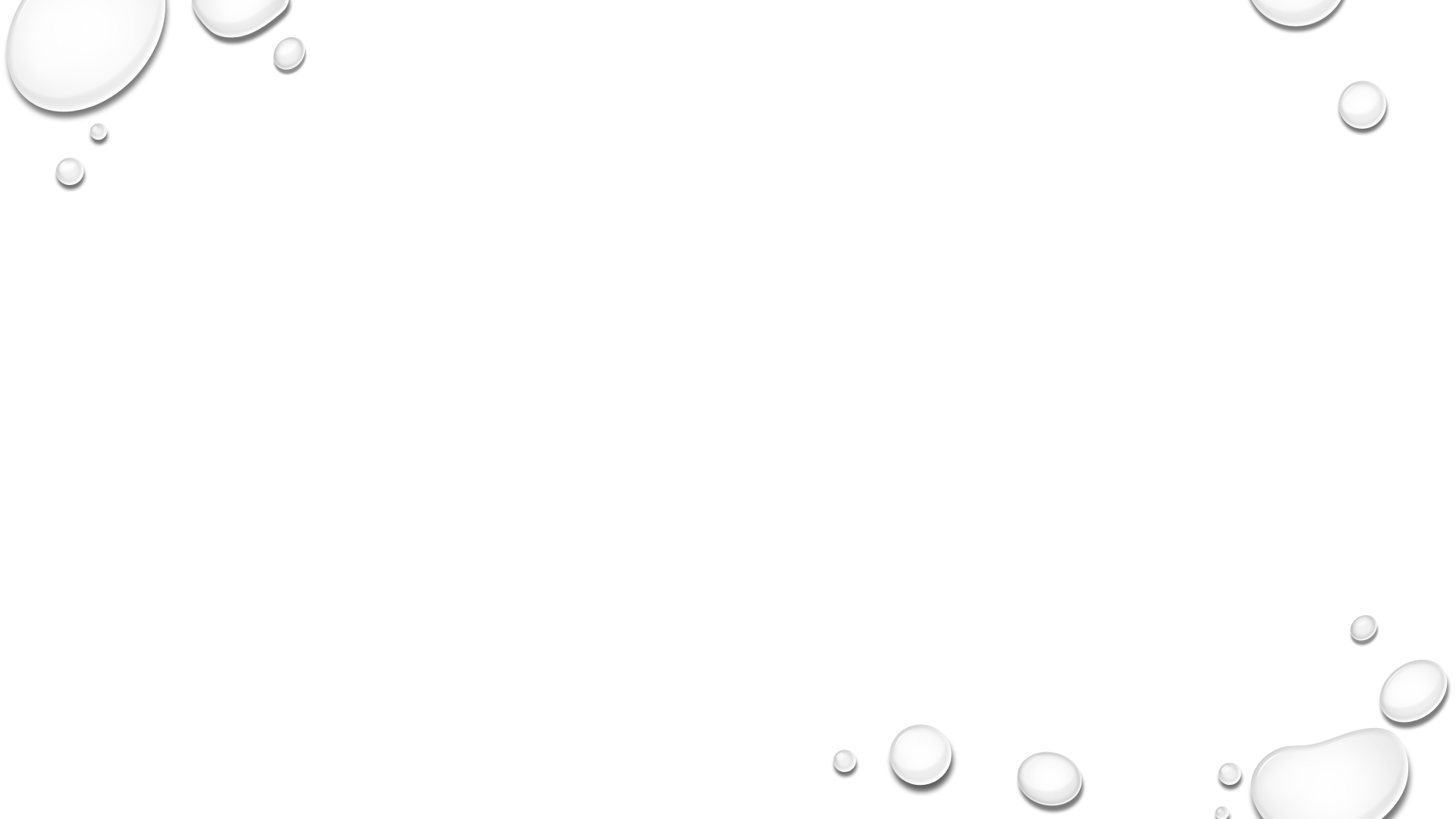 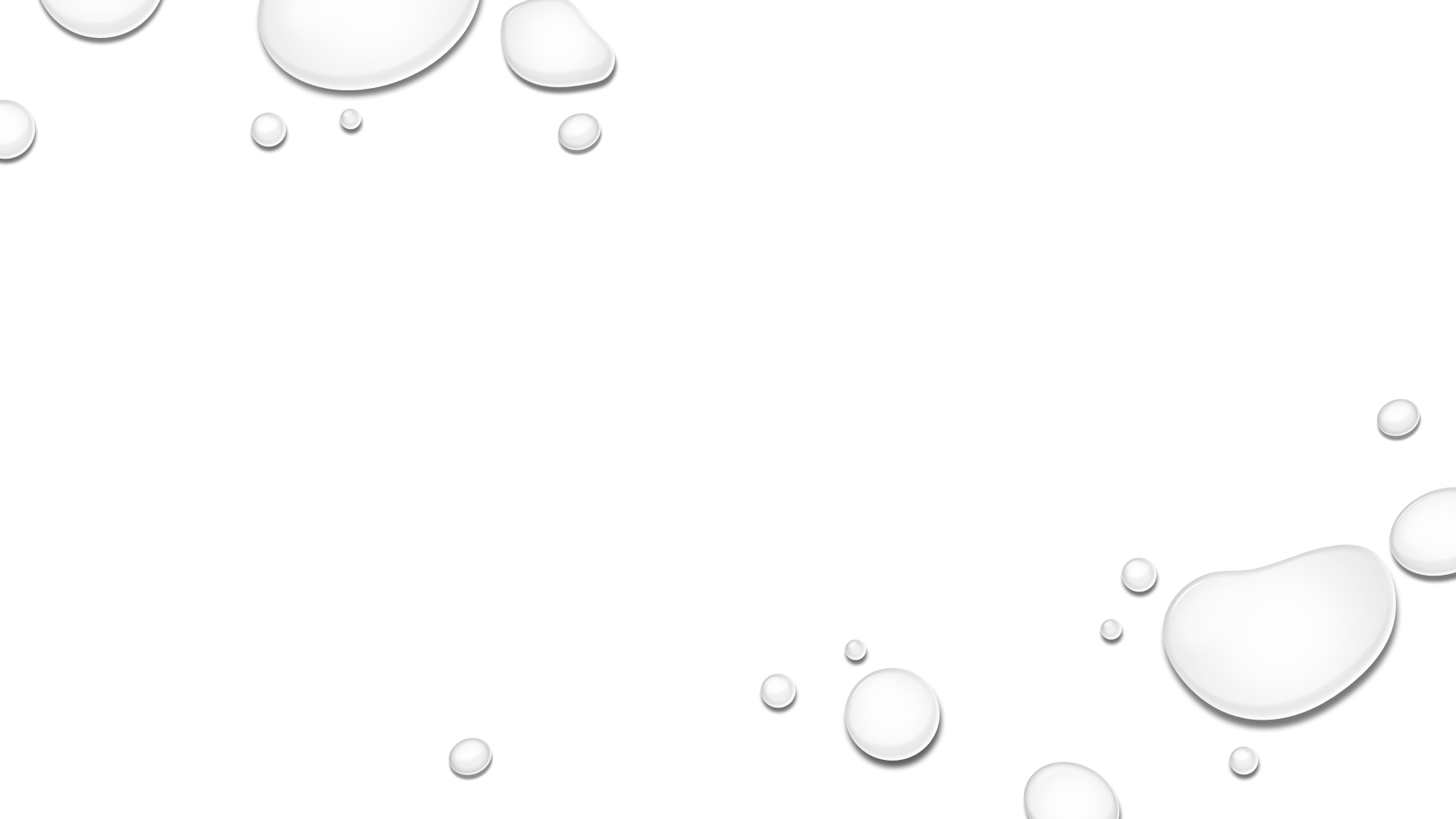 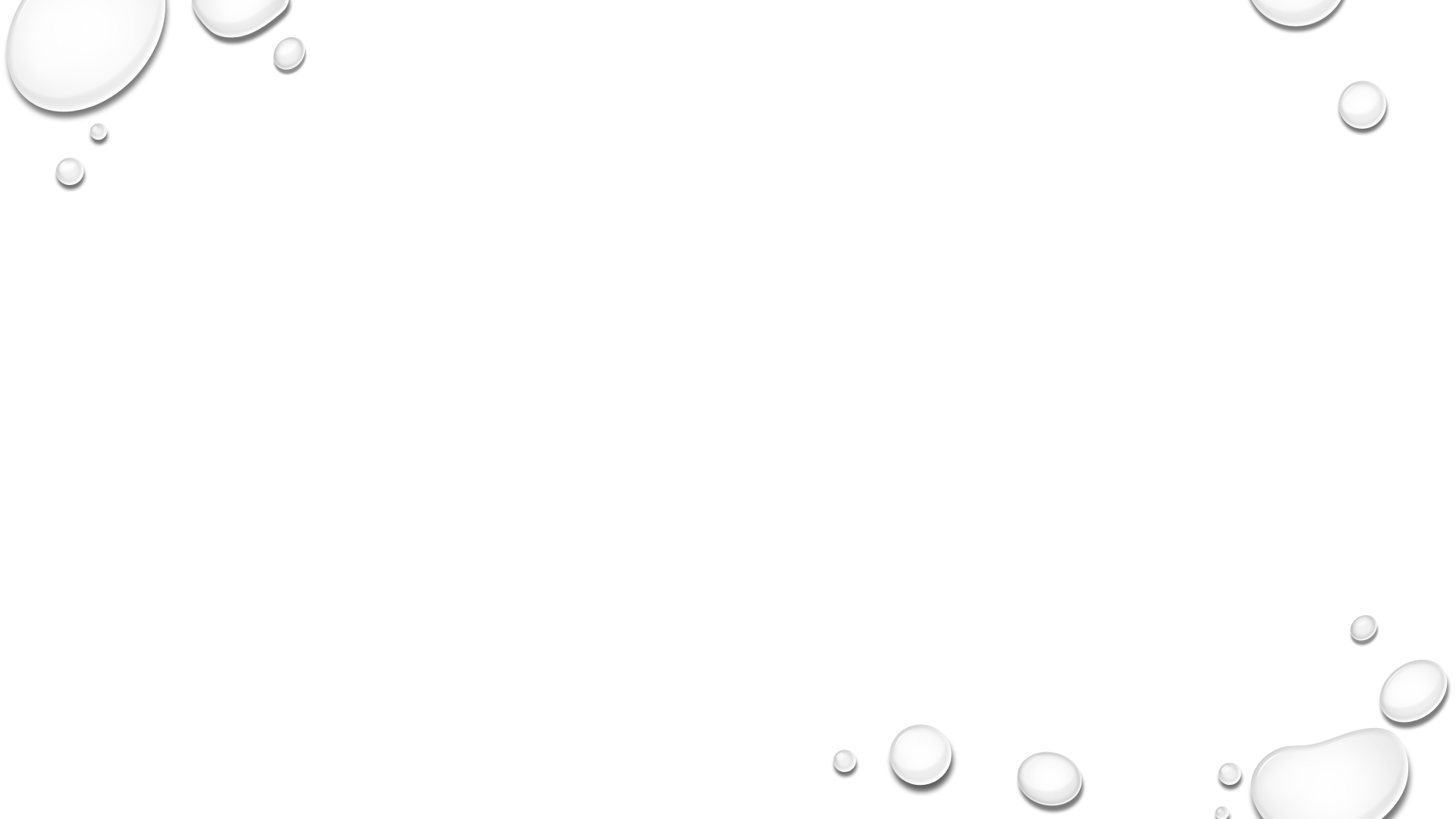 Piecza zastępcza w powiecie myśliborskim
W systemie pieczy zastępczej w powiecie myśliborskim   w latach 2017-2019 przebywało:
w 2017 roku –  237 dzieci
w 2018 roku –  230 dzieci
w 2019 roku –  228 dzieci
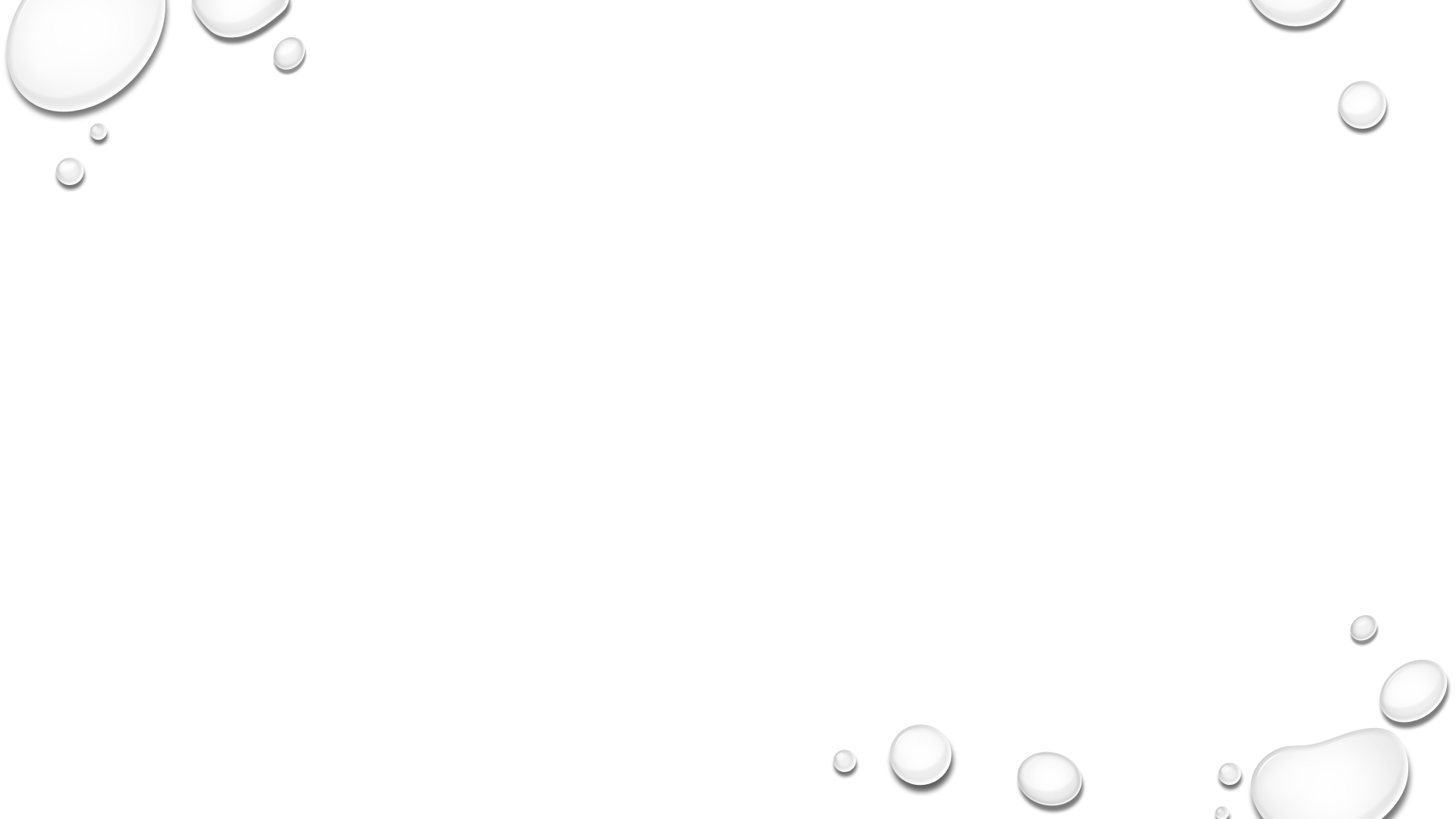 Piecza zastępcza w powiecie myśliborskim
Najczęstszym powodem  umieszczenia dziecka w pieczy zastępczej w powiecie jest od lat alkoholizm rodziców , drugą przyczyną jest ich niewydolność w sprawach opiekuńczo-wychowawczych. niewielki procent dzieci trafia do pieczy tak w powiecie jak w całej Polsce  tafia do pieczy zastępczej z powodu sieroctwa. W 2020 roku widoczny jest bardzo znaczący wzrost dzieci trafiających do pieczy z powodów zakwalifikowanych jako inne .
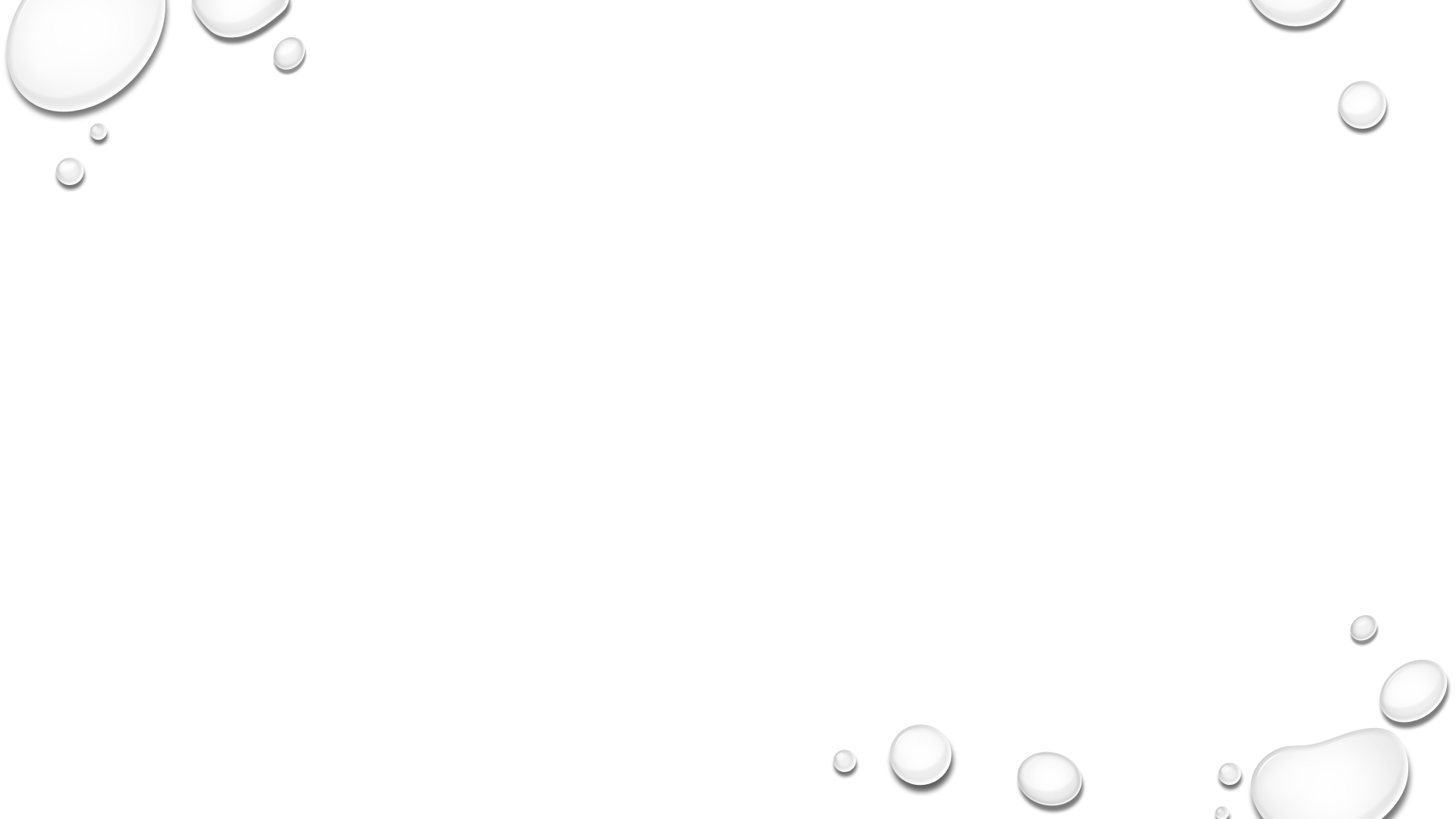 Piecza zastępcza w powiecie myśliborskim
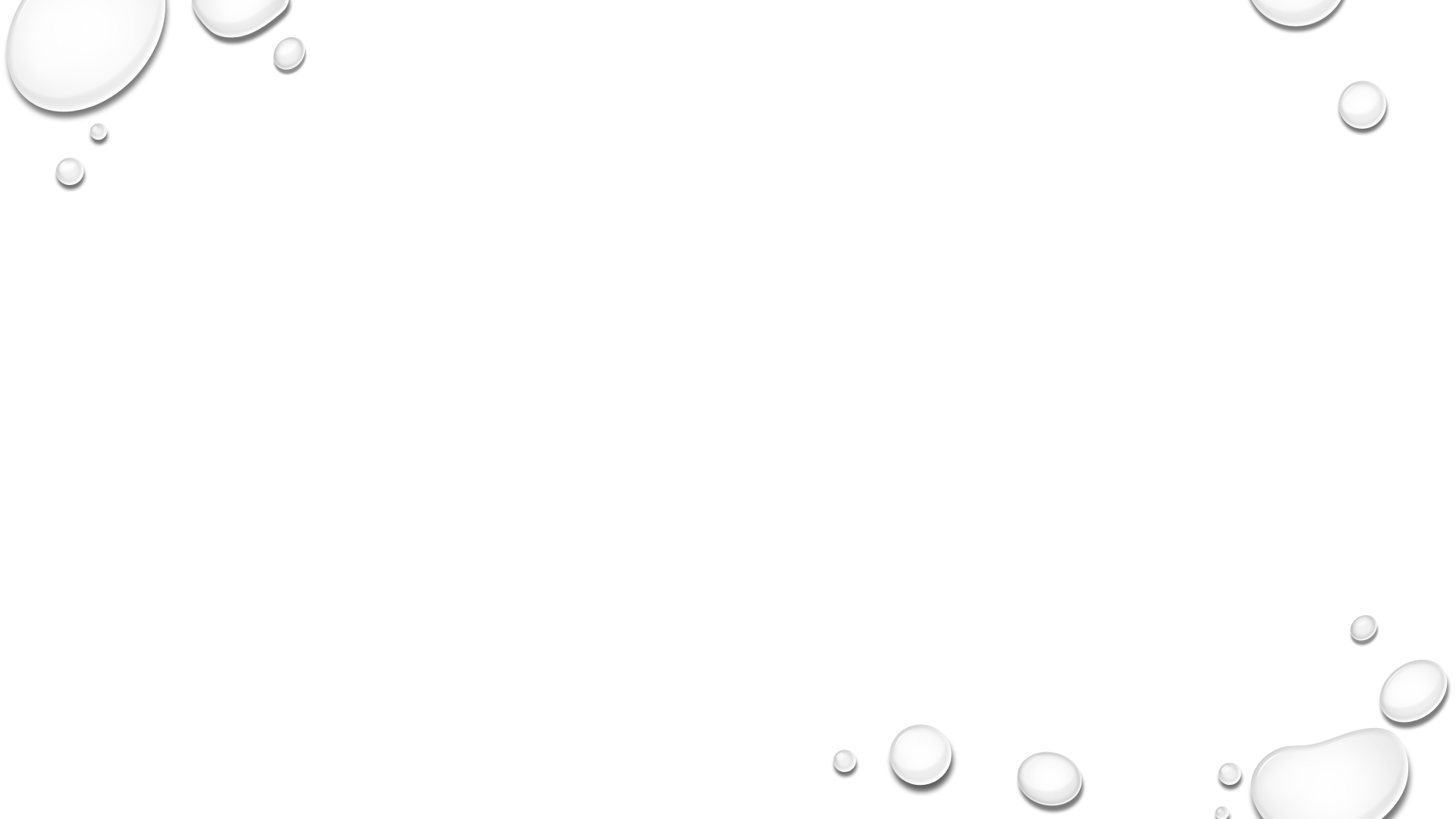 Piecza zastępcza w powiecie myśliborskim
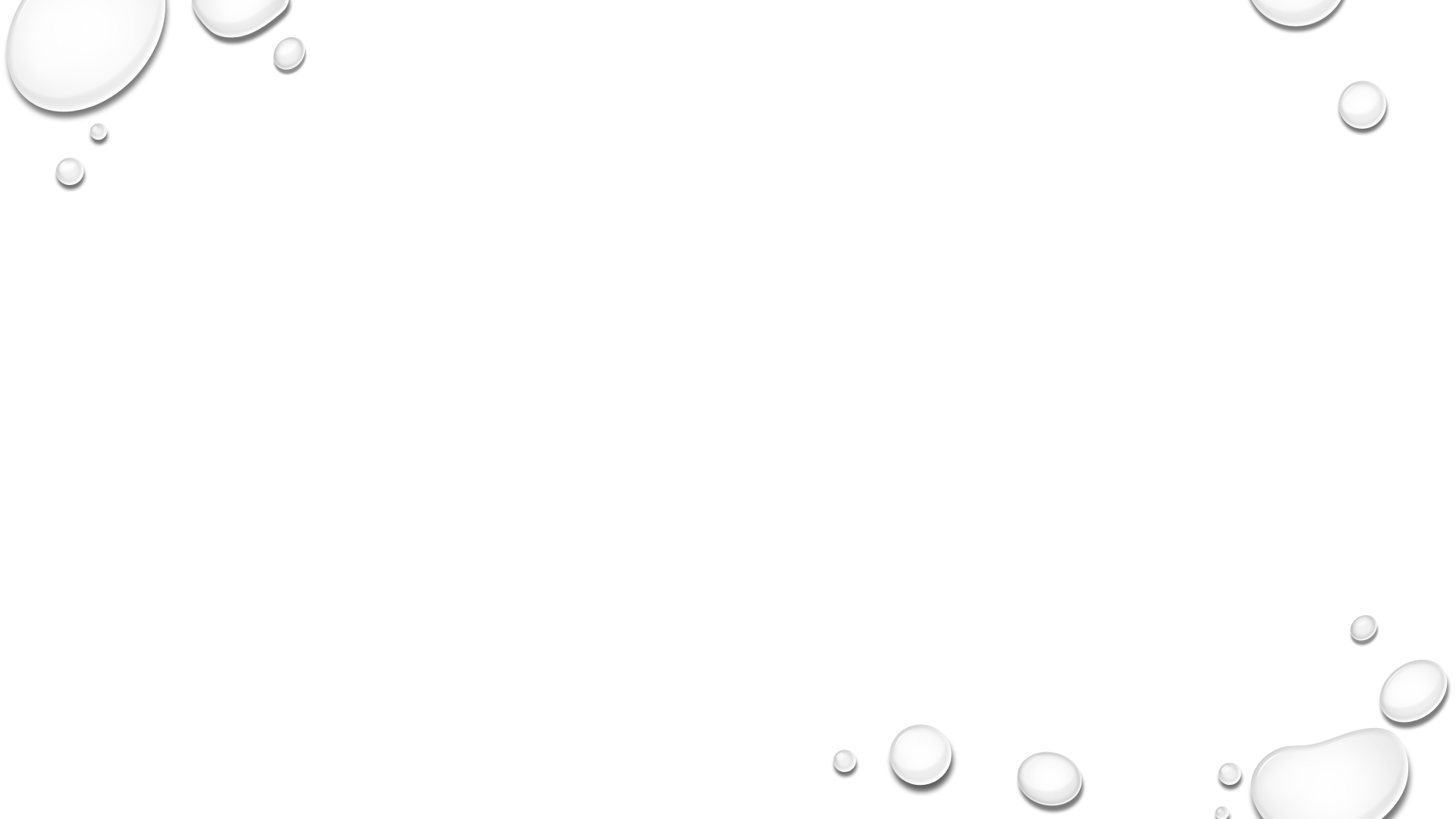 Piecza zastępcza w powiecie myśliborskim
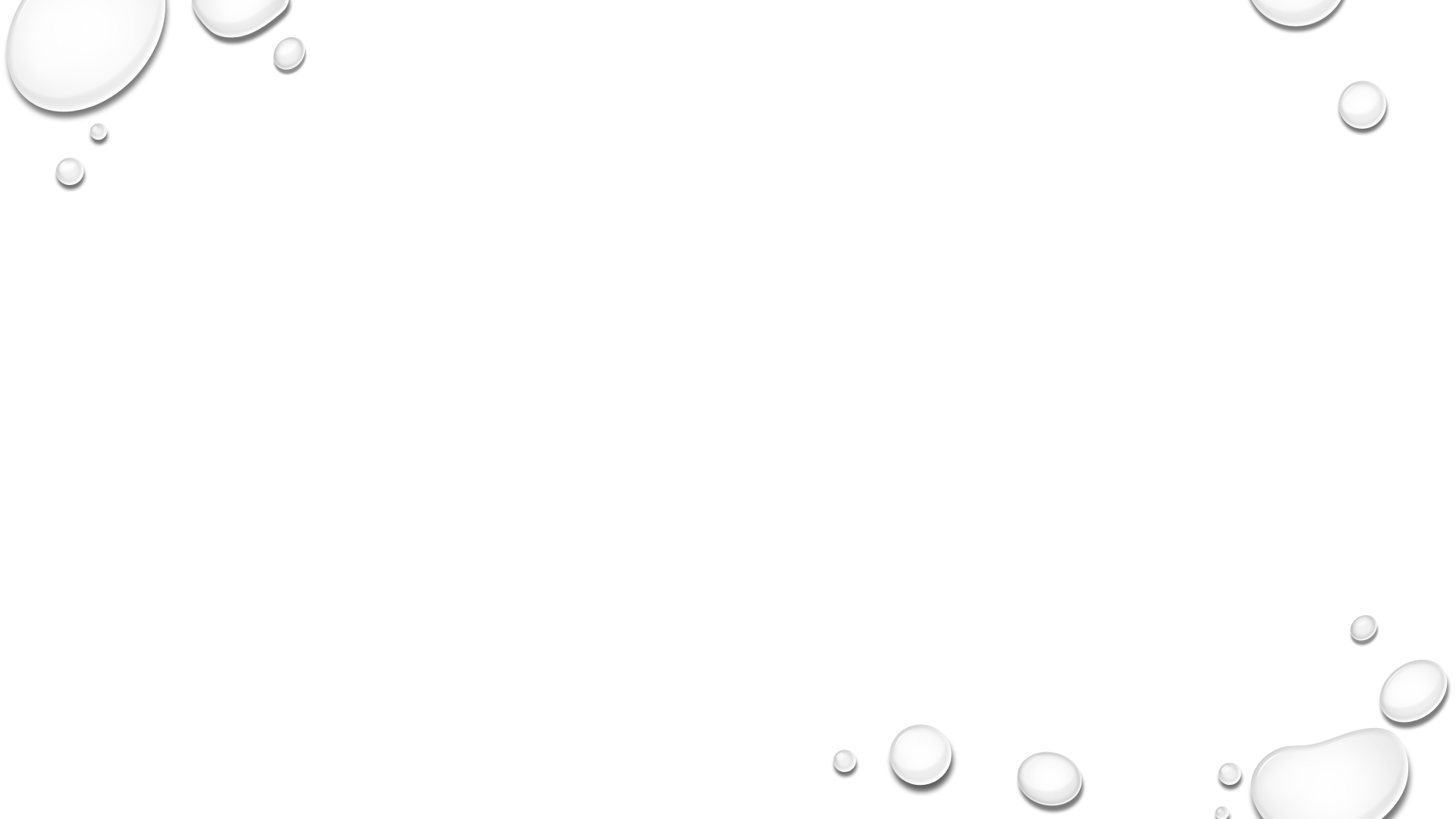 Piecza zastępcza w powiecie myśliborskim
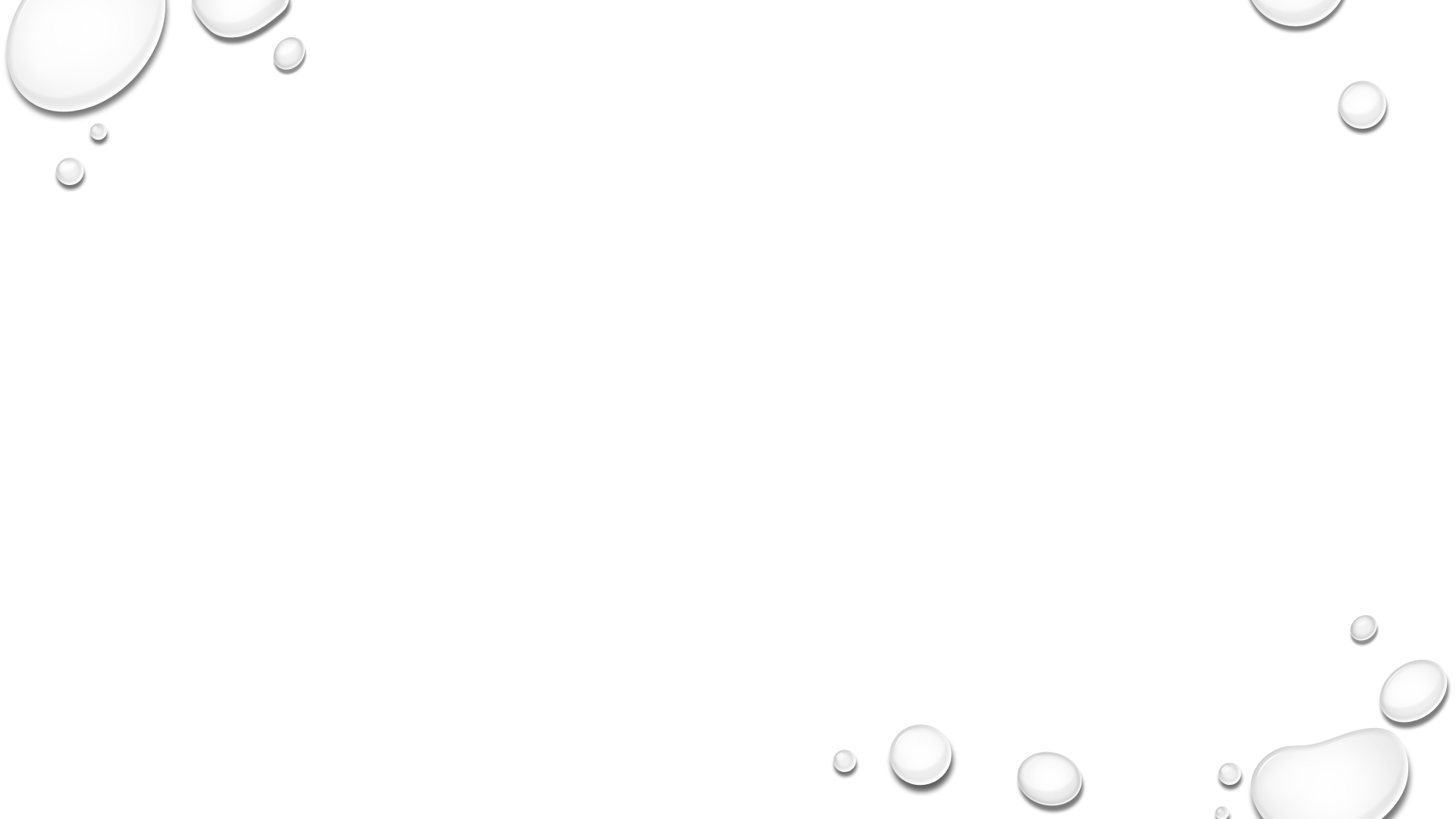 Piecza zastępcza w powiecie myśliborskim
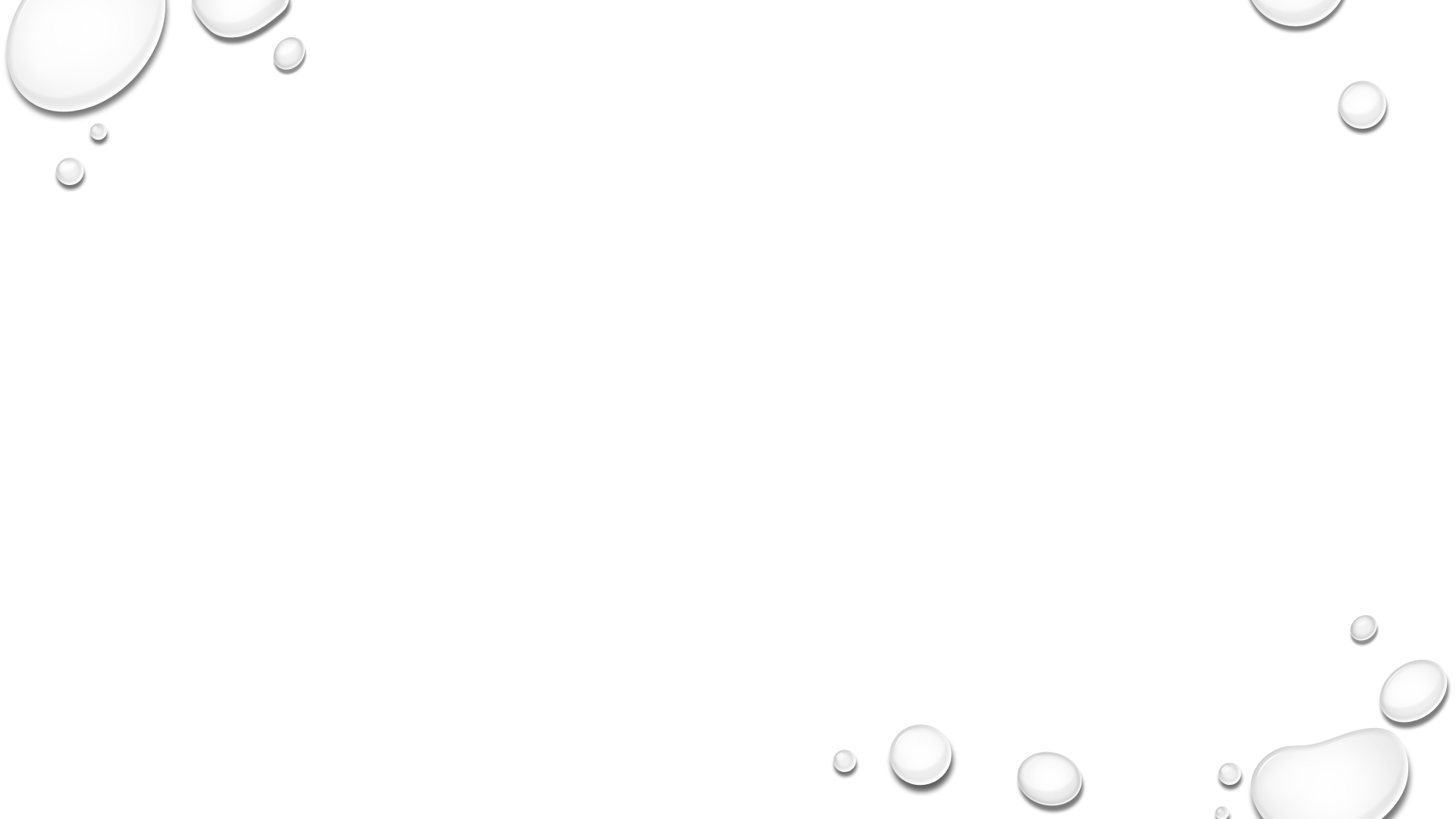 Piecza zastępcza w powiecie myśliborskim
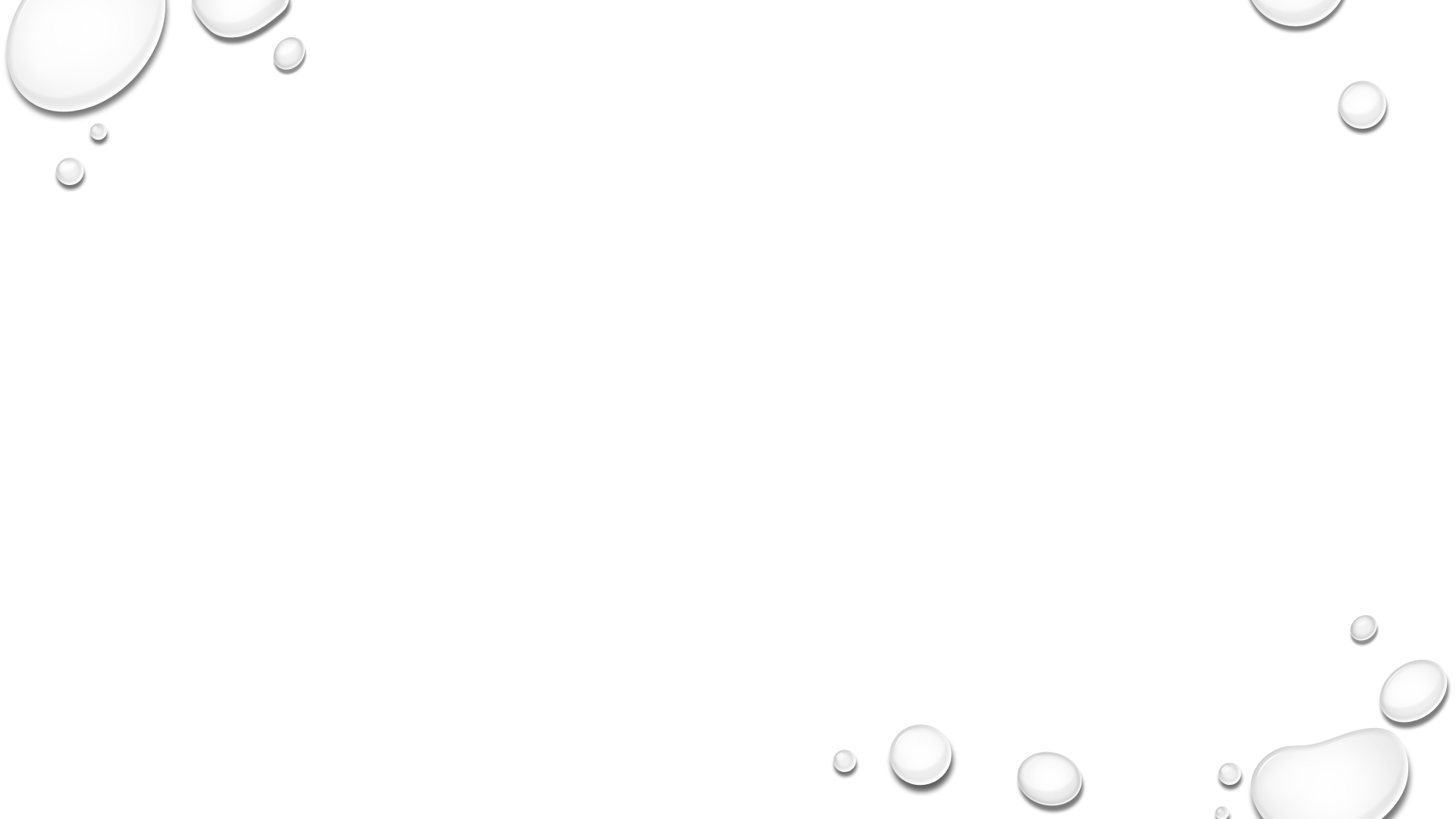 Piecza zastępcza w powiecie myśliborskim
W roku 2018- 2020 instytucjonalna piecza zastępcza w powiecie myśliborskim sprawowana była w formie trzech placówek: 
Salezjańskiej placówki opiekuńczo –wychowawczej „nasz dom” w Dębnie, 
Placówki opiekuńczo – wychowawczej „Dorian ii” w sławnie, 
Regionalnej placówki opiekuńczo –terapeutycznej w Dębnie.
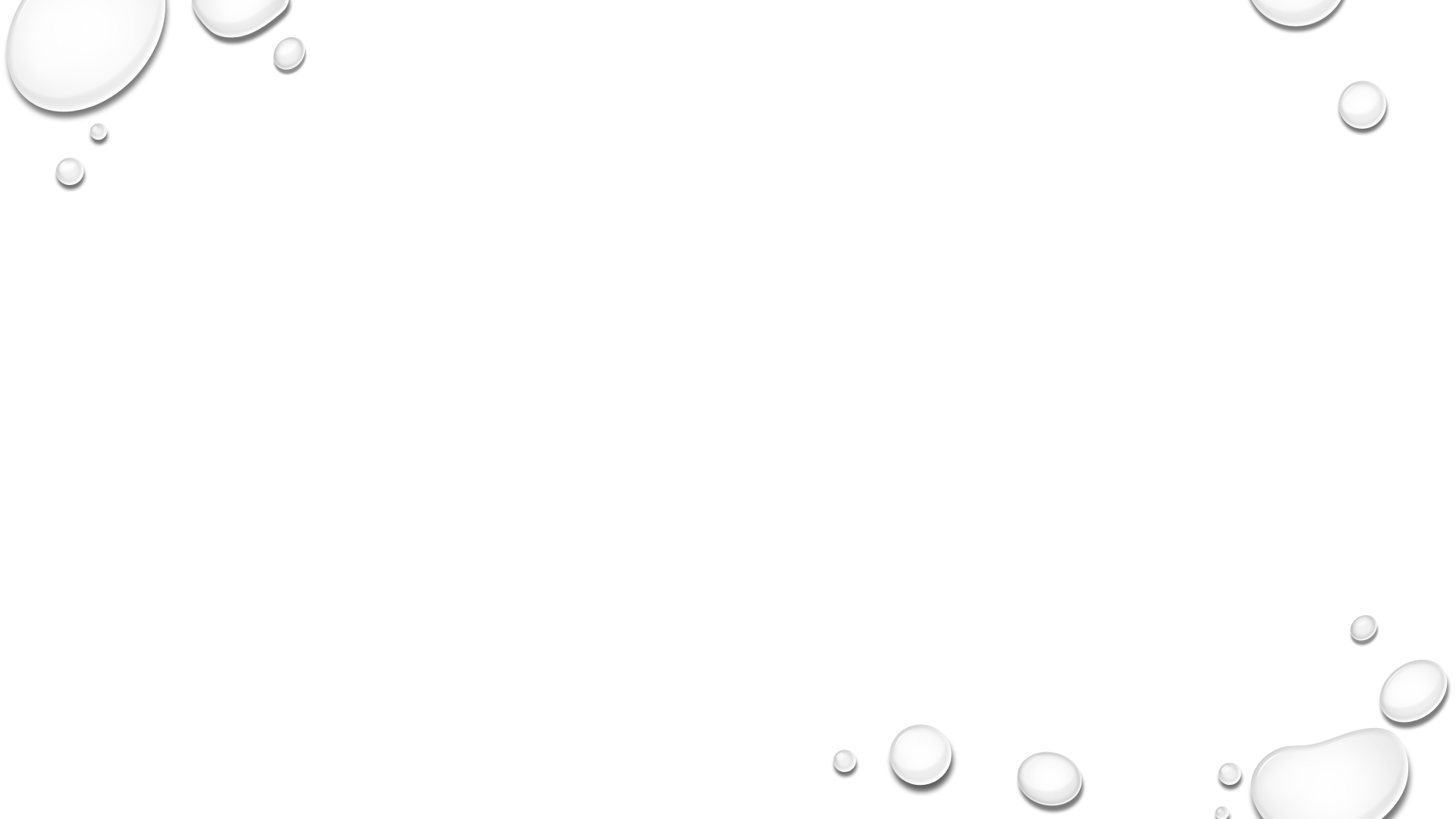 Piecza zastępcza w powiecie myśliborskim
Salezjańska placówka opiekuńczo-wychowawcza „Nasz dom” w Dębnie jest placówką opiekuńczo-wychowawczą typu socjalizacyjnego przeznaczoną dla maksymalnie 14 wychowanków. placówka rozpoczęła działalność w miesiącu grudniu 2012 r. pierwsi wychowankowie zostali przyjęci dnia 04.12.2012 roku. dzieci przebywające w placówce realizują  obowiązek szkolny zgodnie z zaleceniami pedagogicznymi i psychologicznymi. dzieci przebywające w placówce mają zapewnioną   opiekę  lekarską.
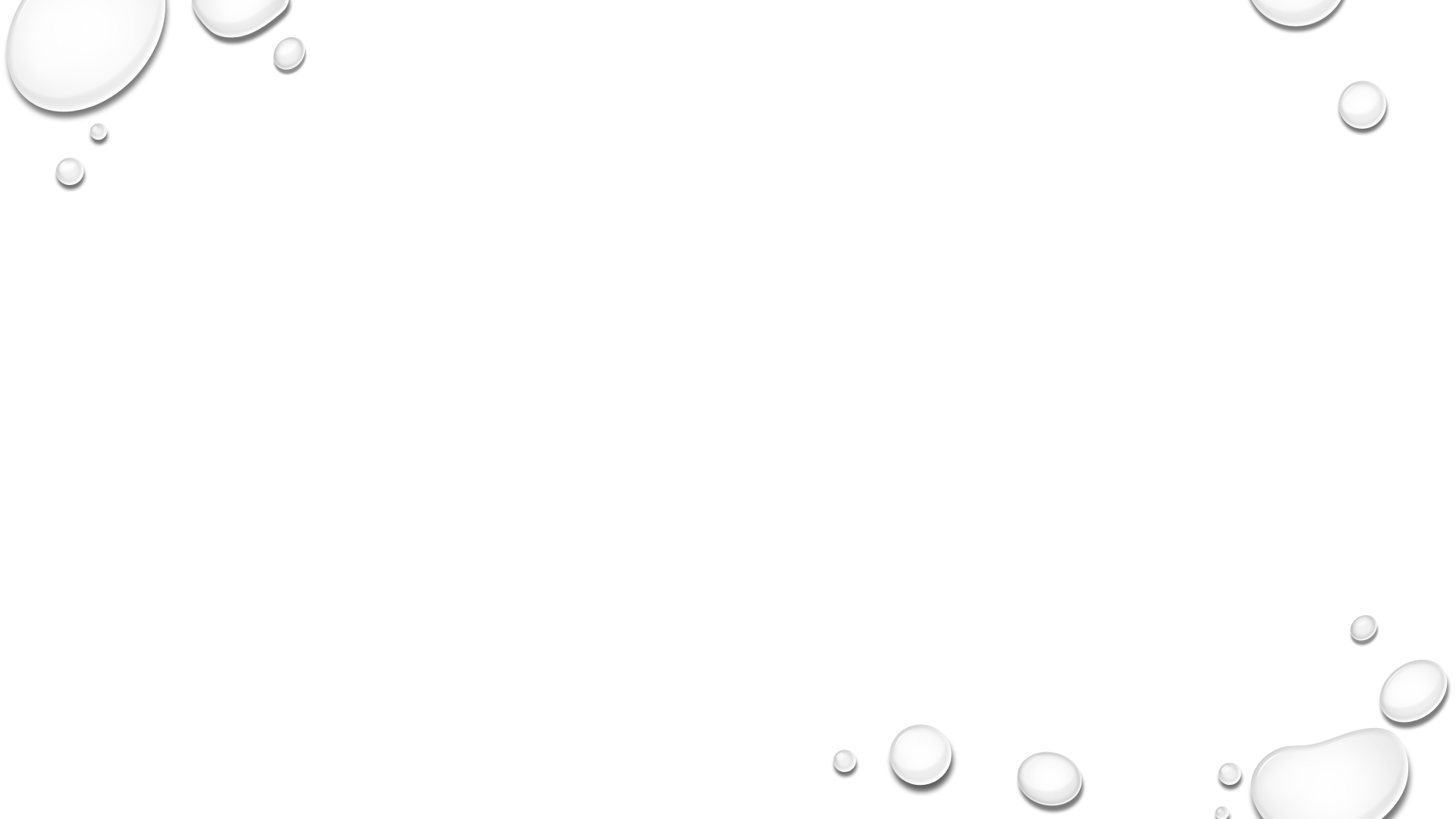 Piecza zastępcza w powiecie myśliborskim
Na podstawie pkt 1 ustawy o wspieraniu rodziny i systemie pieczy zastępczej prowadzenie placówki jest zadaniem własnym województwa. uchwałą nr xxxvii/488/14 z dnia 24.06.2014 r. sejmik województwa zachodniopomorskiego powierzył powiatowi myśliborskiemu zadanie publiczne w zakresie uruchomienia i prowadzenia regionalnej placówki opiekuńczo-terapeutycznej w Dębnie. placówka została powołana dnia 15 października 2014 r. 
.
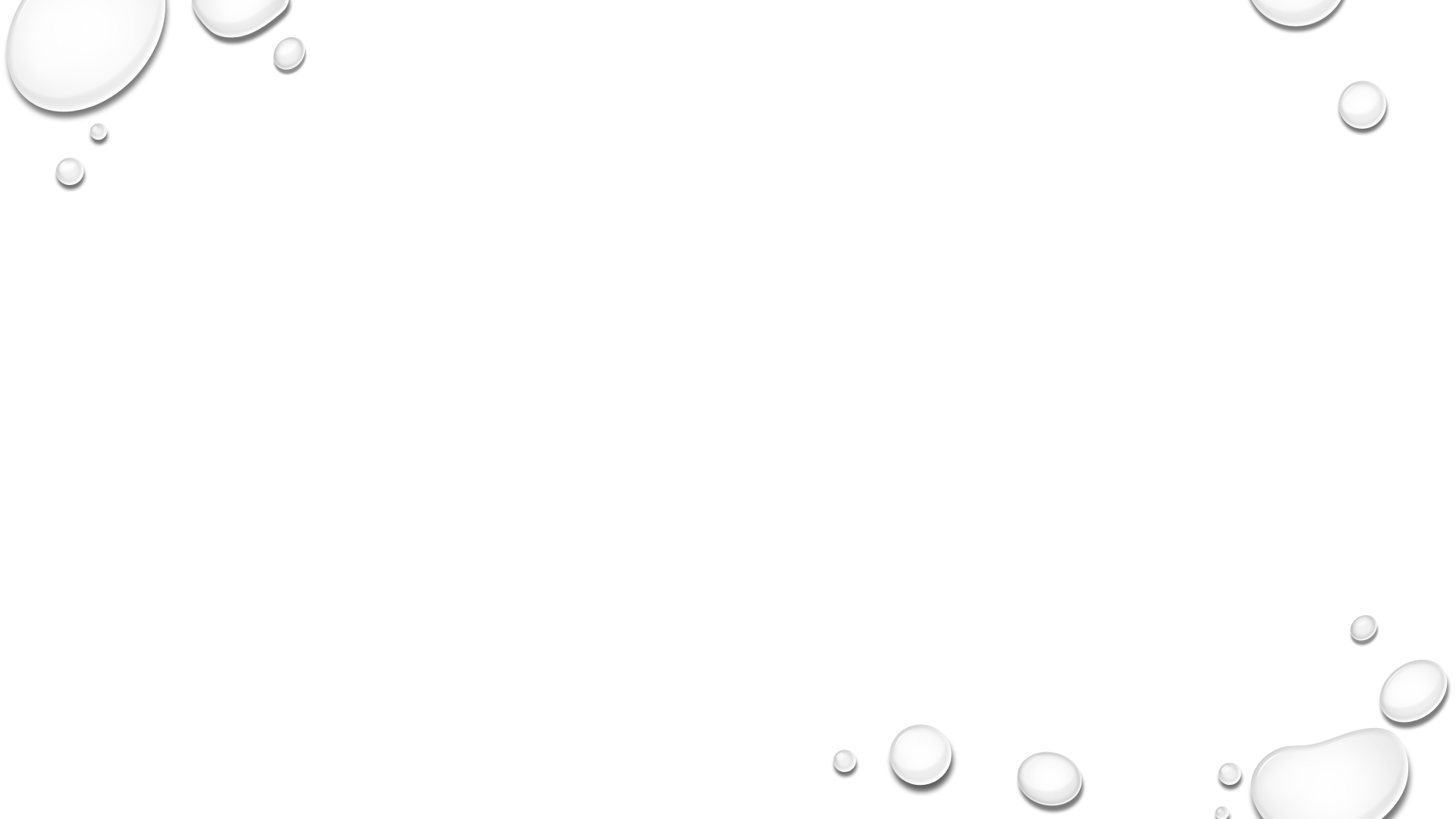 Piecza zastępcza w powiecie myśliborskim
Średnie miesięczne wydatki przeznaczone na utrzymanie dziecka w placówce przedstawiają się następująco: 
w roku 2018 – 7 302,89 zł; 
 w roku 2019 – 7 923,74 zł; 
w roku 2020 – 8 195,01 zł. 
Jednostka jest placówką dla 42 dzieci, jedno dziecko pochodzi z terenu powiatu myśliborskiego.  .
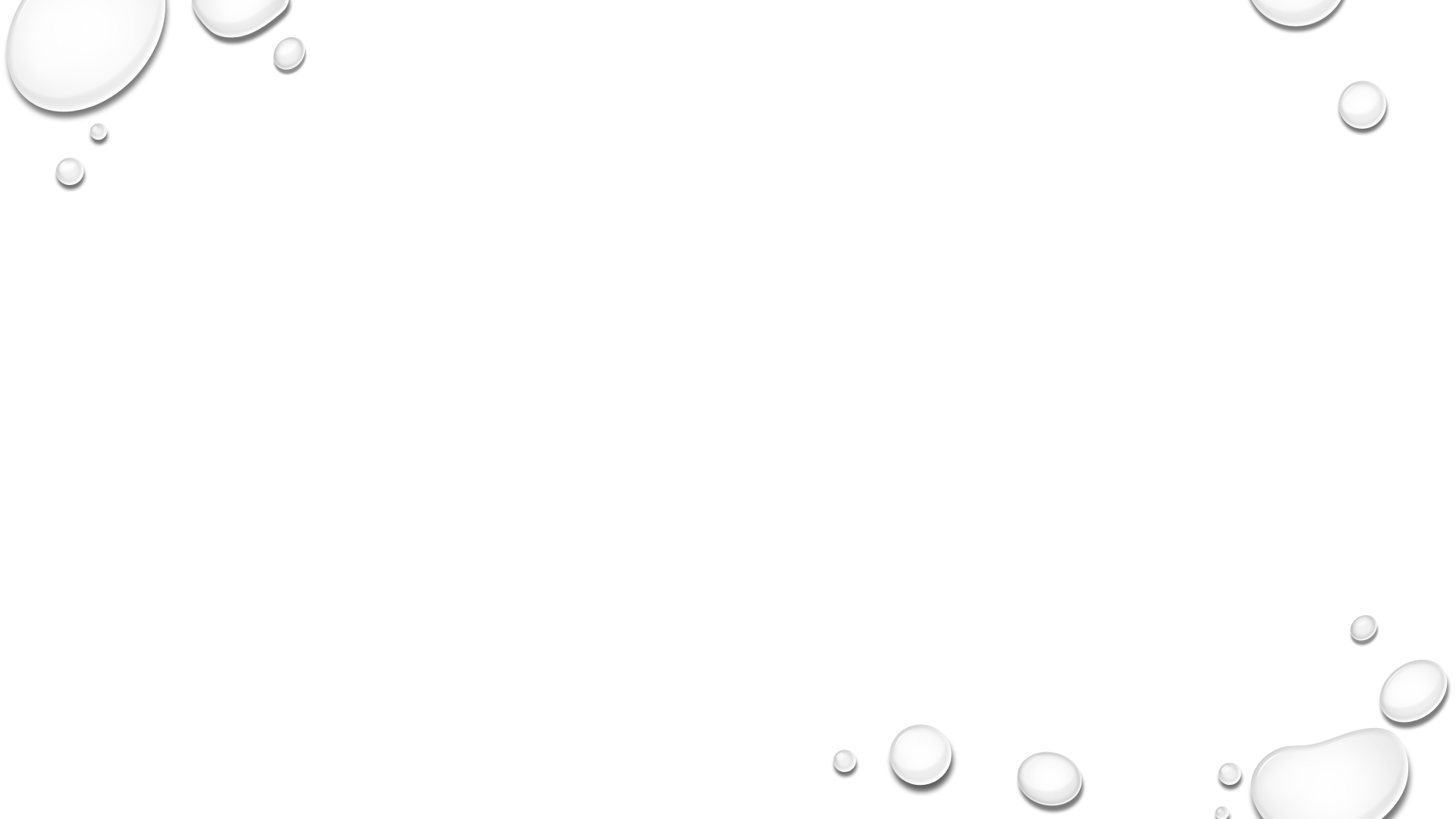 Piecza zastępcza w powiecie myśliborskim
Placówka opiekuńczo-wychowawcza „Dorian ii” w sławnie jest placówką opiekuńczo -wychowawczą typu socjalizacyjnego przeznaczona dla maksymalnie 14 wychowanków. placówka działa od 01.11.2017 r. w oparciu o statut oraz regulamin. pierwsi wychowankowie zostali przyjęci do placówki dnia 19.12.2017 roku.  
.
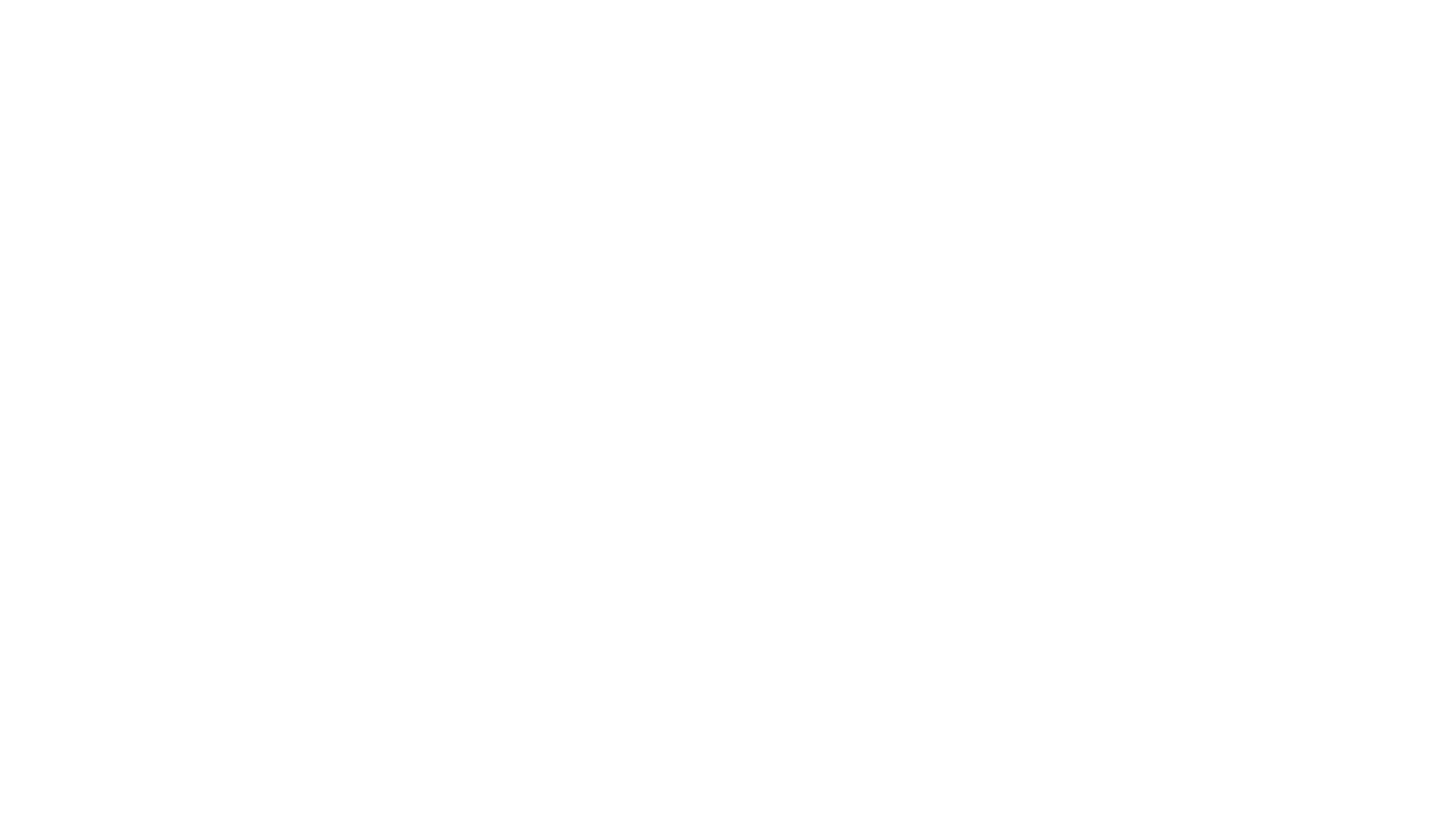 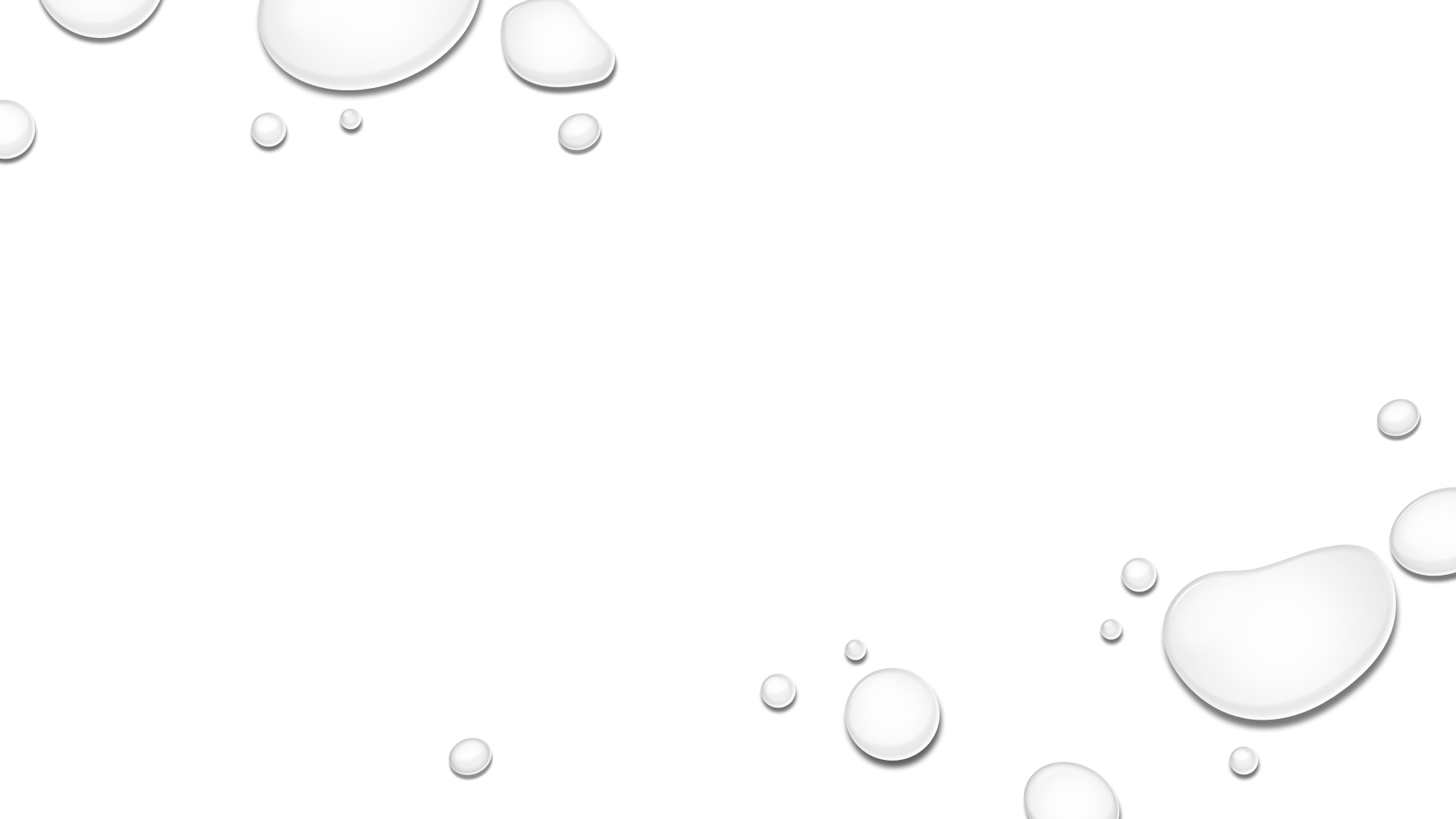 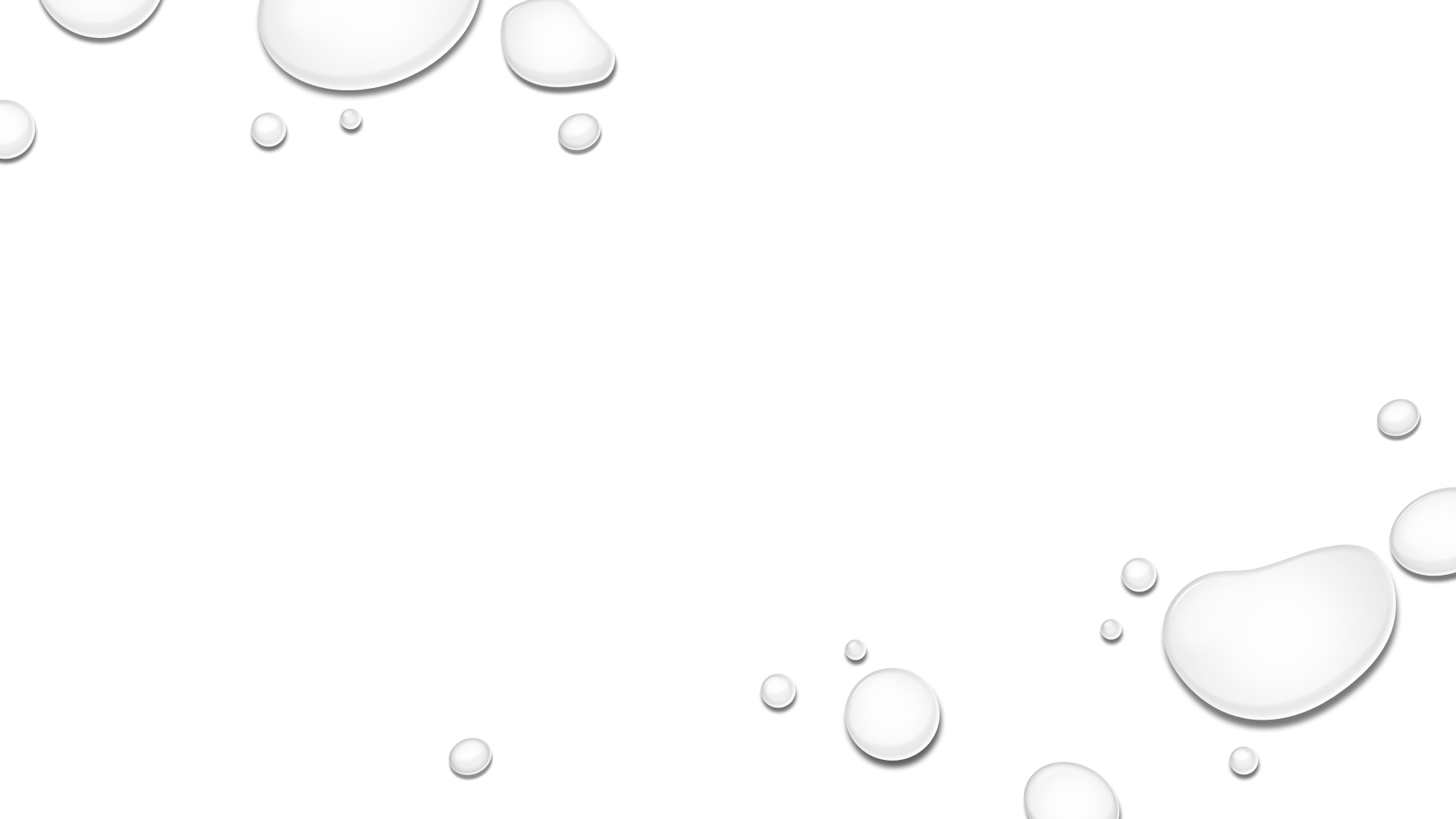 Dlaczego WAŻNE JEST PROMOWANIE RODZIN ZASTĘPCZYCH?????
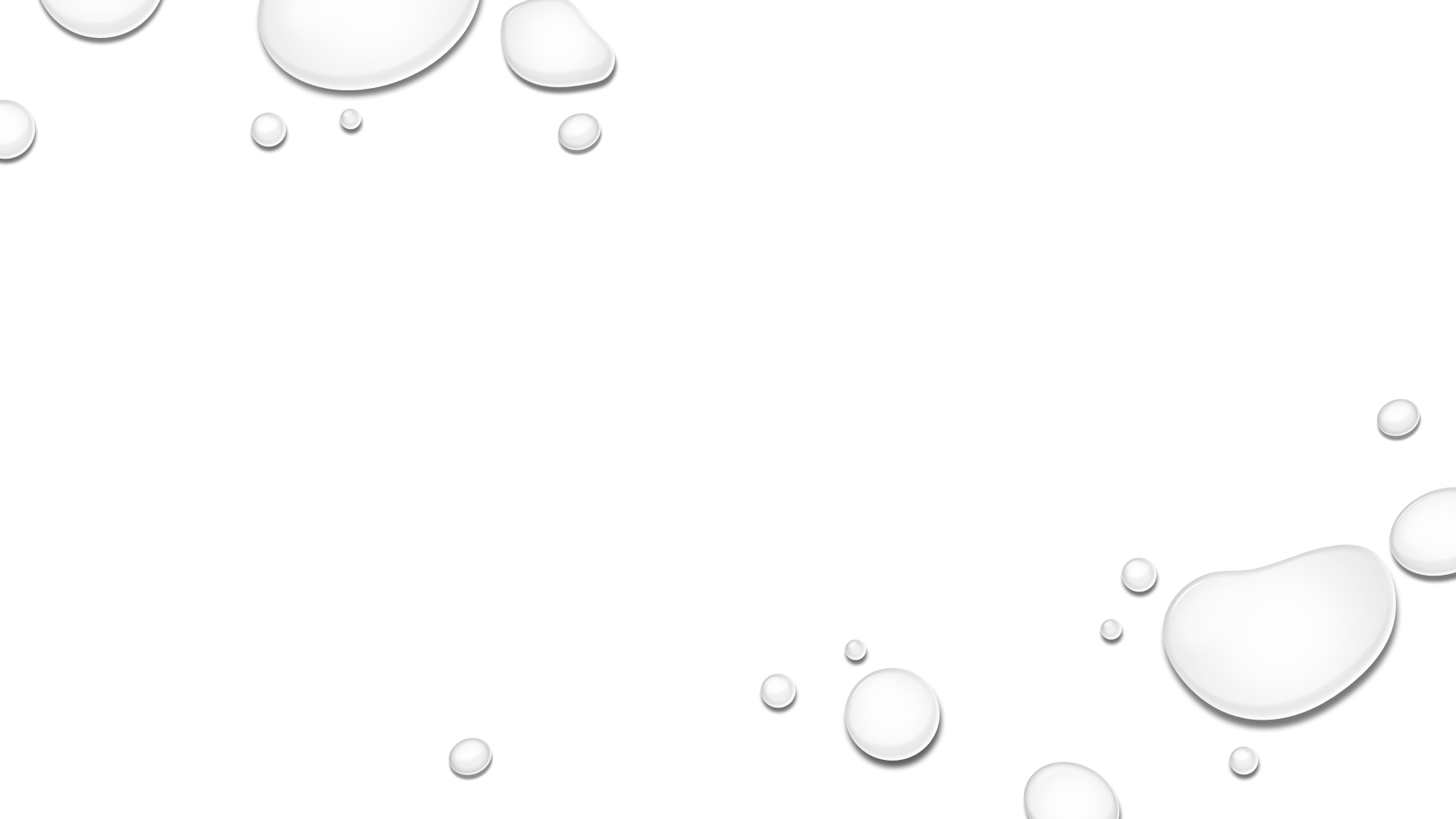 Zgodnie z projektem nowelizacji USTAWY O WSPIERANIU RODZINY I SYSTEMIE PIECZY ZASTĘPCZEJ: 
Art. 17. 1. Z dniem wejścia w życie niniejszej ustawy zabronione jest tworzenie placówek opiekuńczo-wychowawczych typu socjalizacyjnego, interwencyjnego, specjalistyczno-terapeutycznego, regionalnych placówek opiekuńczo-terapeutycznych i interwencyjnych ośrodków preadopcyjnych.
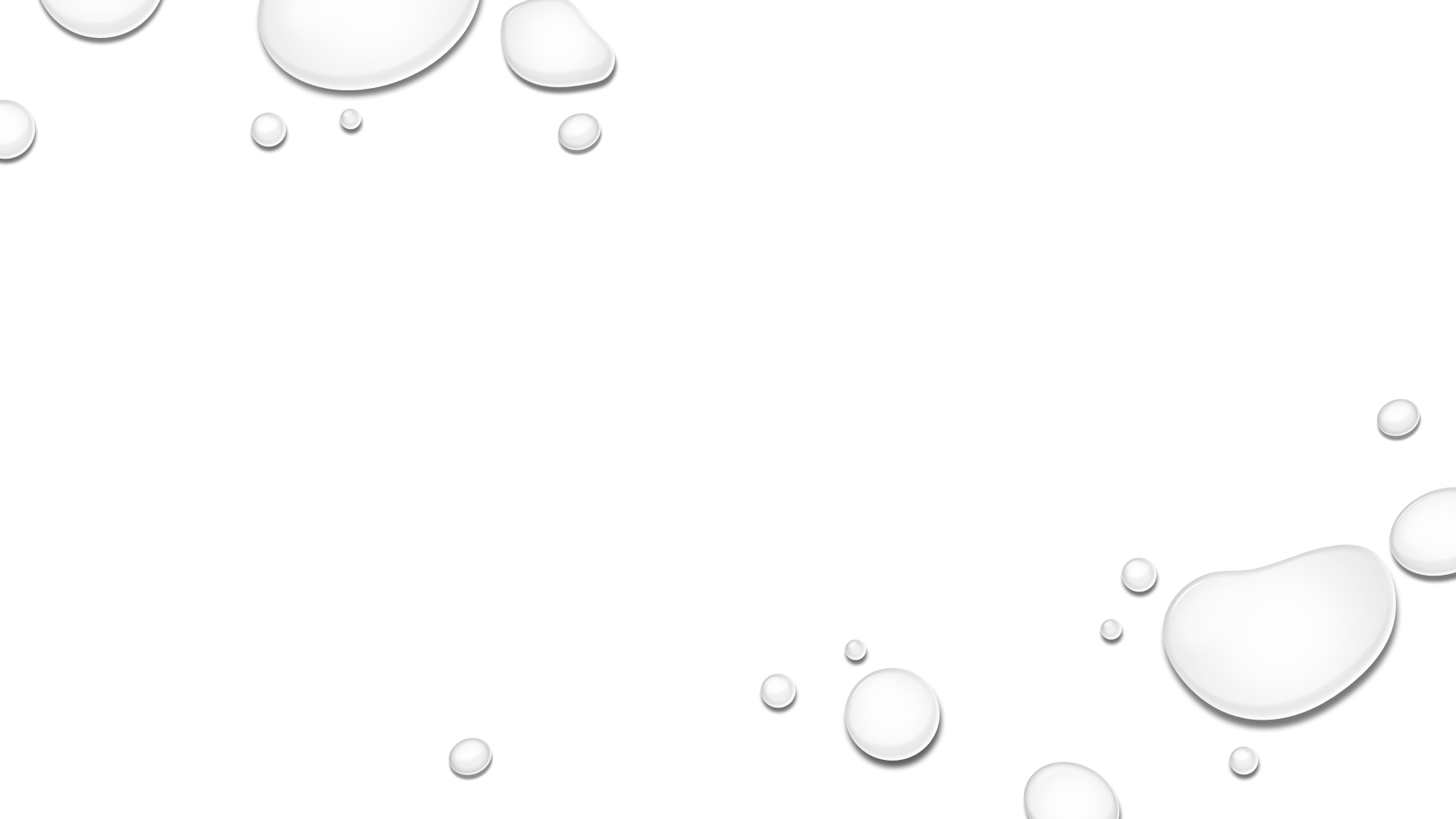 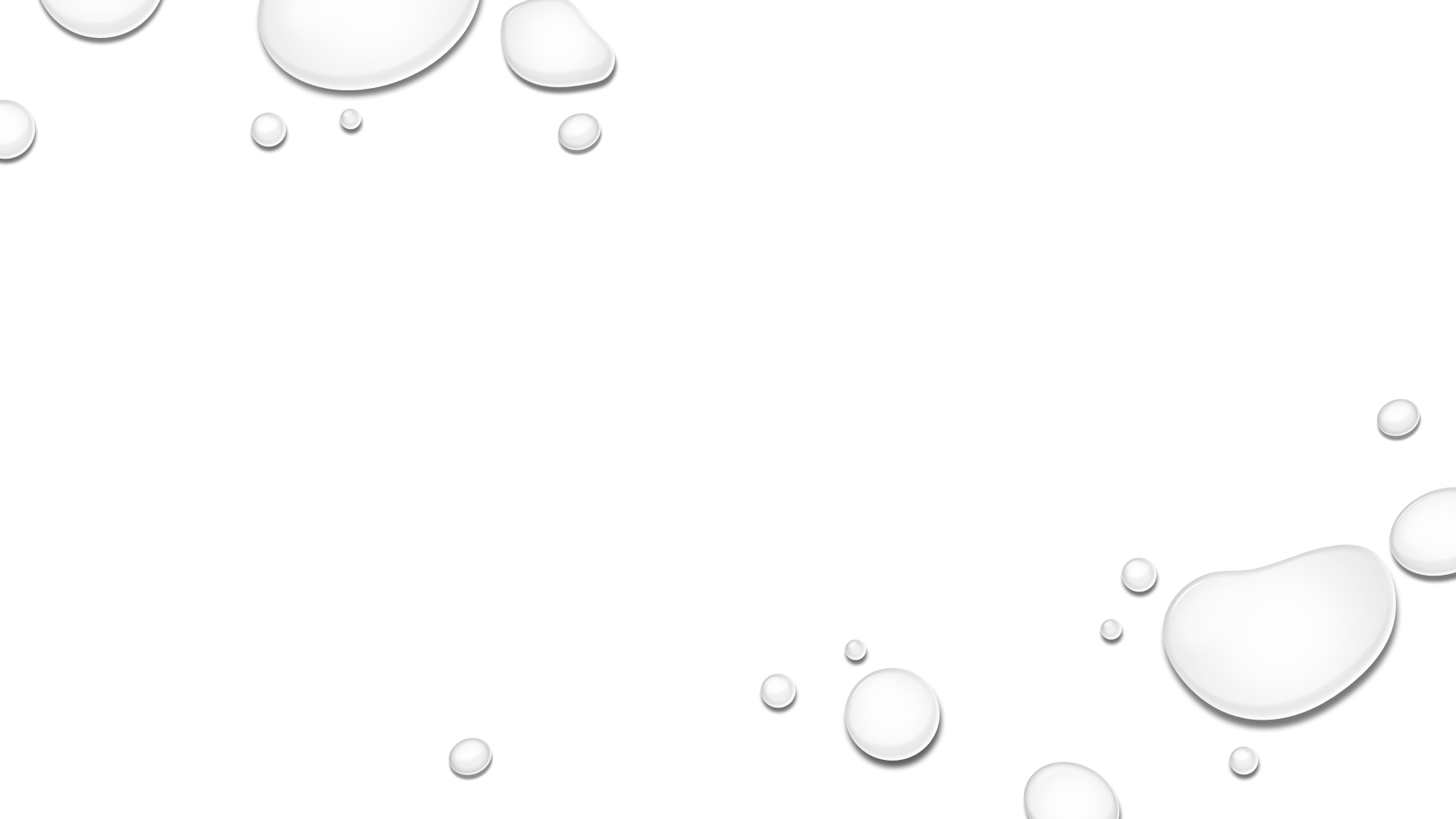 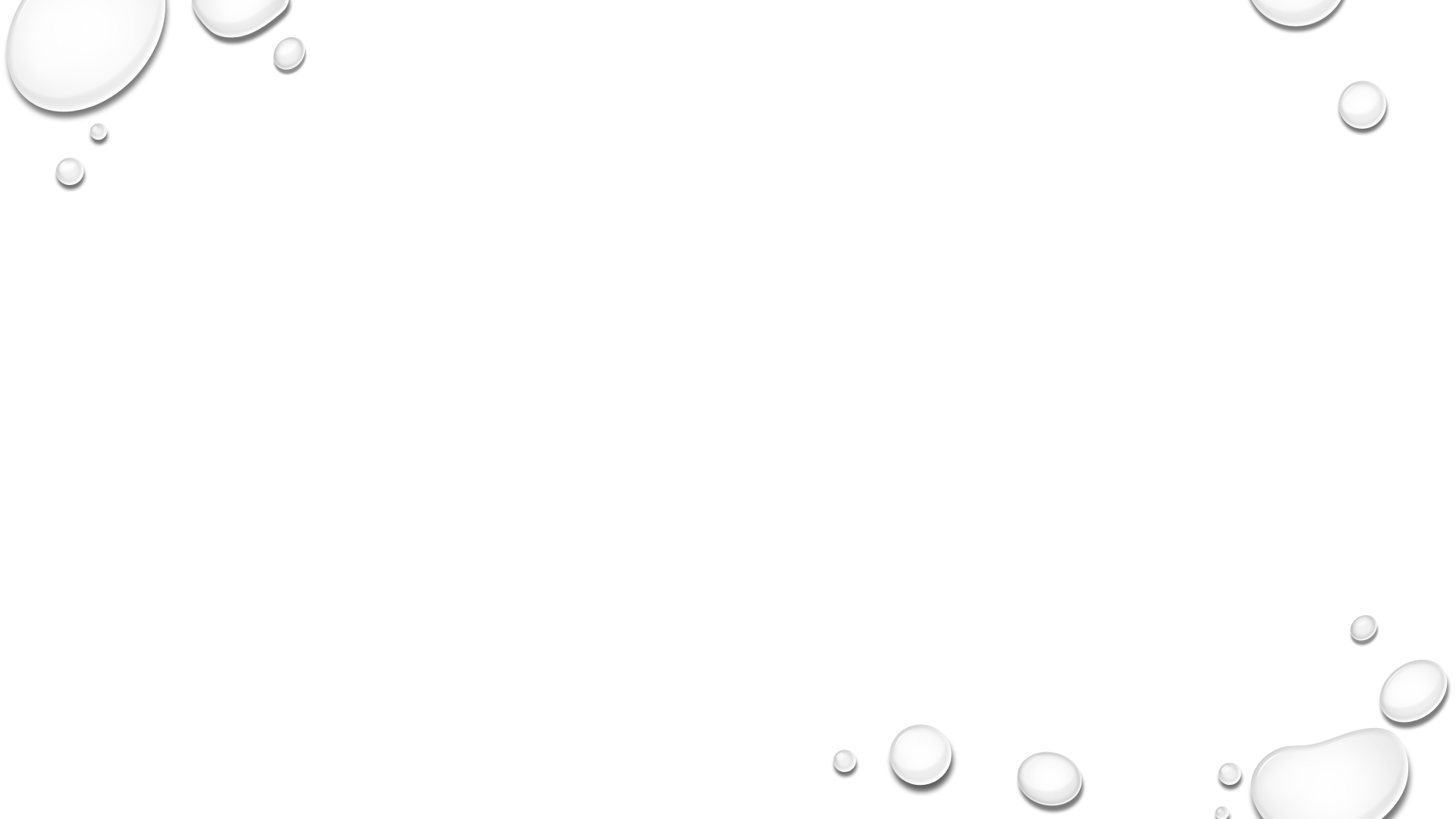 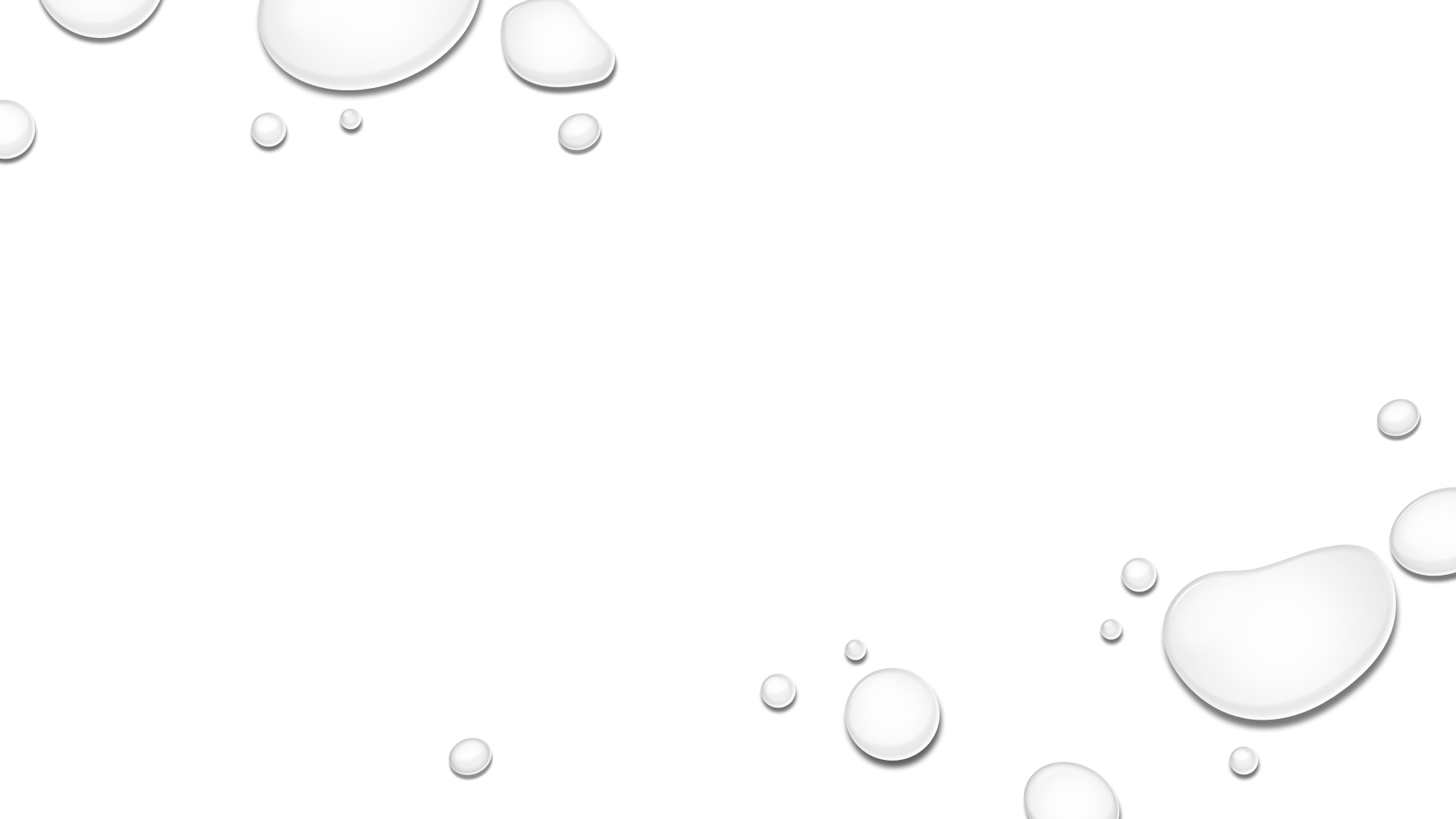 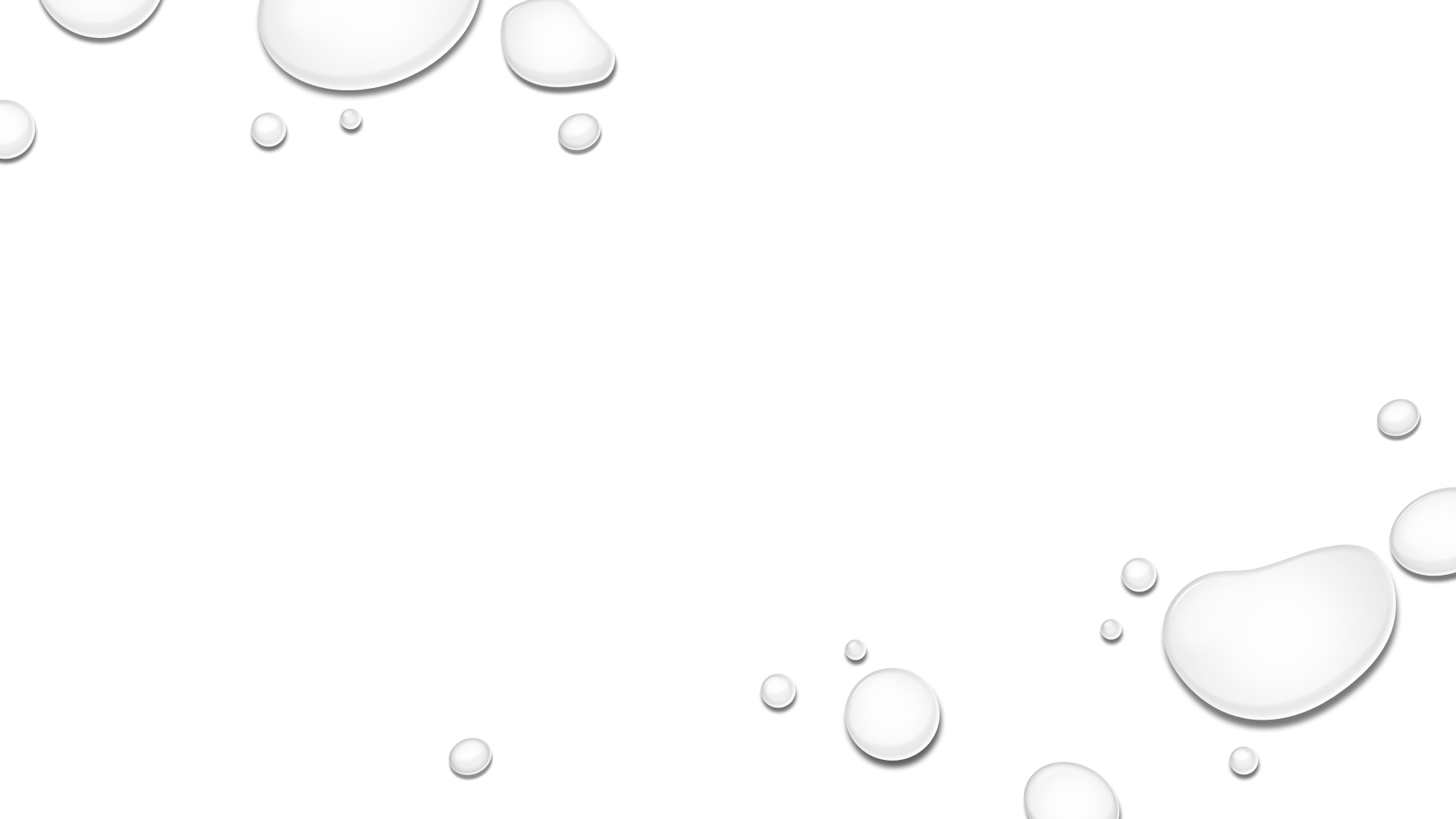 Co to oznacza???
Powyższa zmiana jest krokiem milowym w procesie deinstytucjonalizacji, czyli przechodzenia od form instytucjonalnych pieczy zastępczej do form rodzinnych. Idea ta jest konsekwentnie realizowana od momentu wejścia w życie ustawy o wspieraniu rodziny i systemie pieczy zastępczej. Jej kolejnymi etapami były wprowadzane zakazy umieszczania i przebywania w placówkach opiekuńczo-wychowawczych typu socjalizacyjnego, interwencyjnego oraz specjalistyczno-terapeutycznego dzieci młodszych niż 7-letnie, następnie 10-letnie, oraz stopniowego ograniczania liczebności tych placówek, aż do obowiązującego obecnie standardu 14 osobowego. 
Wprowadzenie zakazu tworzenia nowych placówek opiekuńczo-wychowawczych typu socjalizacyjnego, interwencyjnego oraz specjalistyczno-terapeutycznego jest kolejnym etapem przechodzenia w pieczy zastępczej od formy instytucjonalnych, których nadal jest dużo, do form rodzinnych.
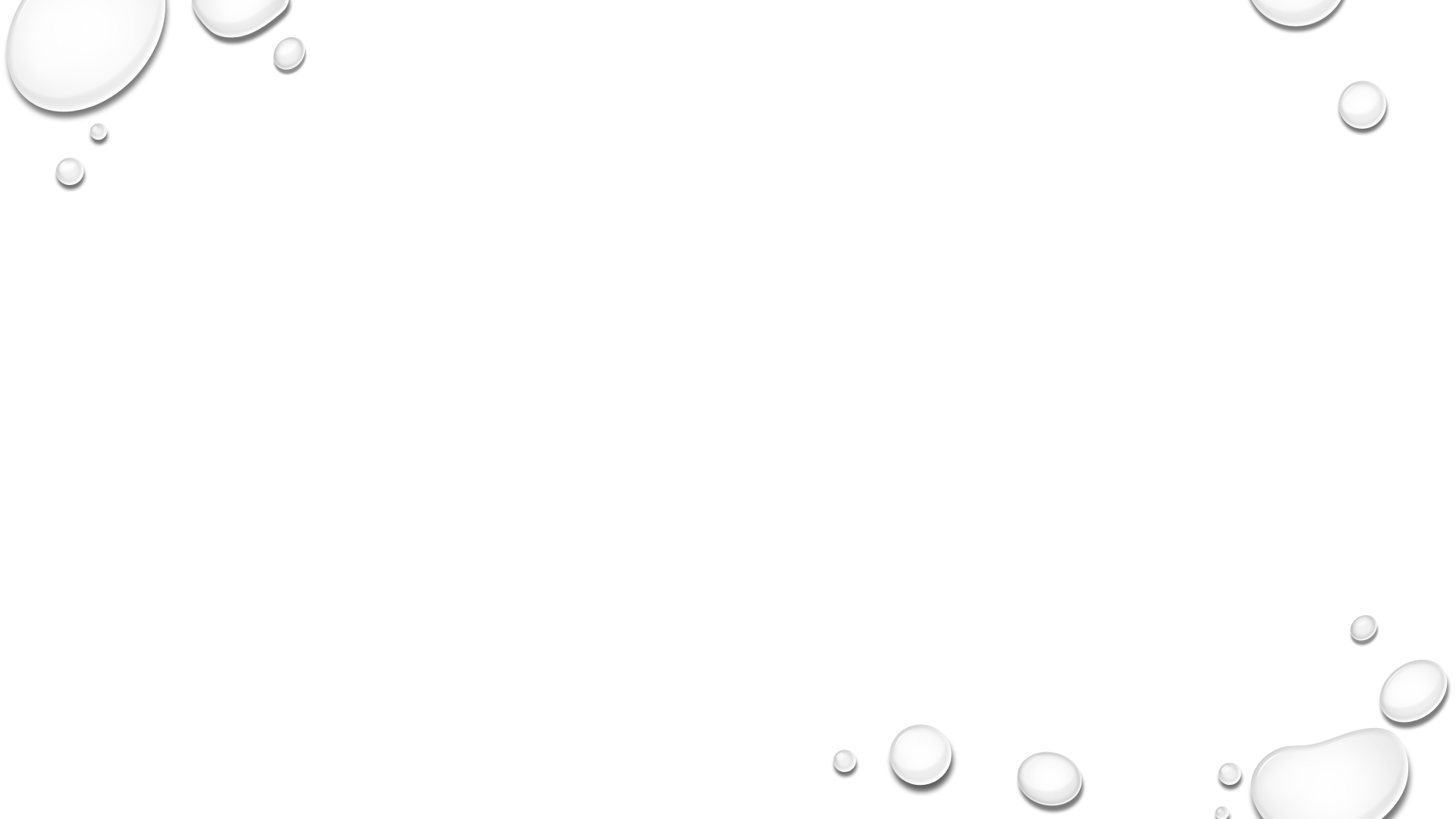 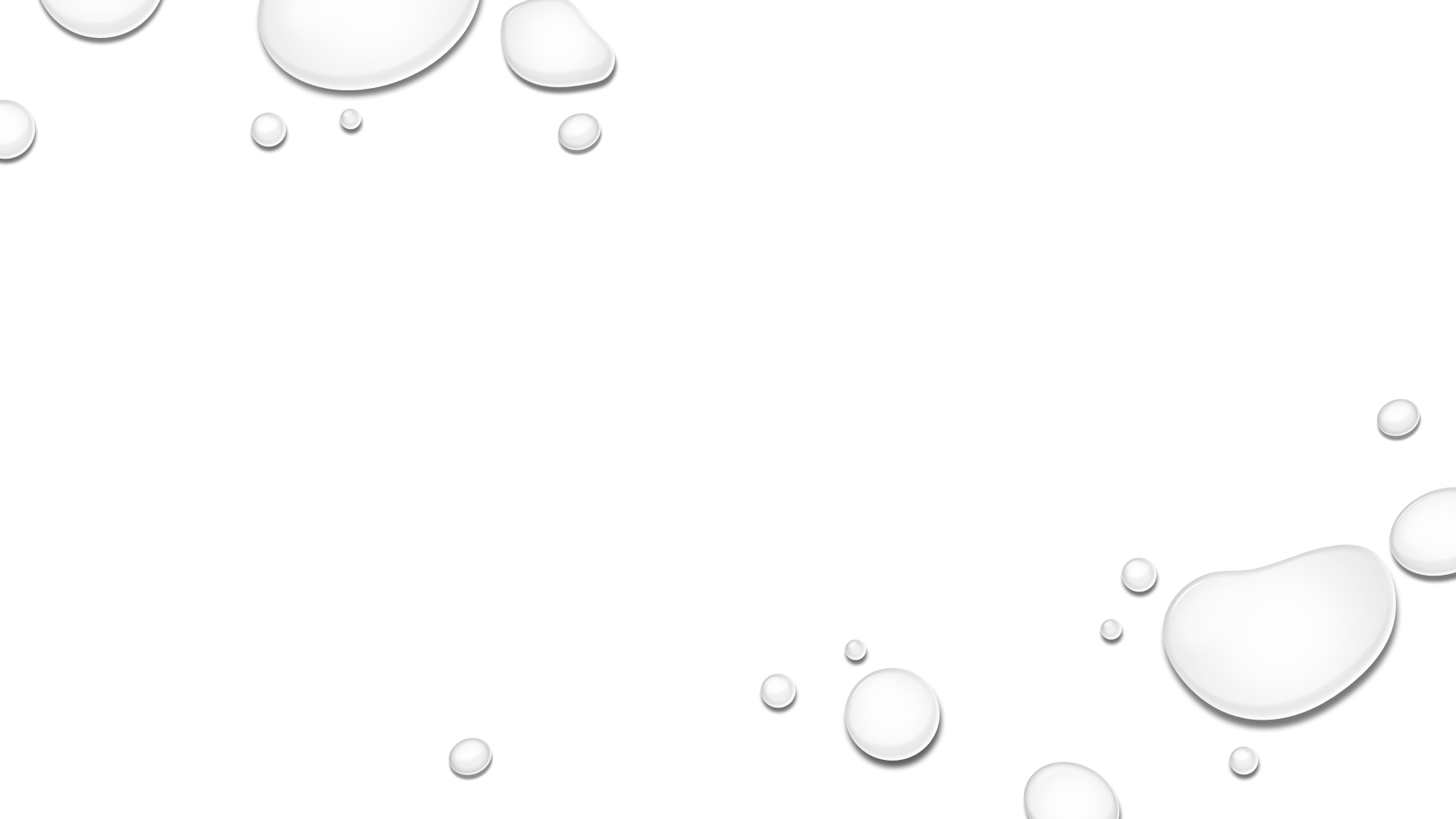 Co to jest deinstytucjonalizacja
W całej Unii Europejskiej setki tysięcy osób z różnymi upośledzeniami fizycznymi i psychicznymi lub w podeszłym wieku, a także porzuconych lub zaniedbanych dzieci, mieszka w dużych izolowanych placówkach. Z założenia instytucje te miały zapewniać opiekę, wyżywienie i schronienie, jednak zebrane przez lata dowody wskazują, iż nie są w stanie zapewnić usług skoncentrowanych na dobru podopiecznych ani wsparcia gwarantującego pełne włączenie społeczne. Fizyczne oddzielenie od lokalnych społeczności i rodzin drastycznie ogranicza zdolność oraz gotowość osób zamieszkałych lub wzrastających w takich miejscach do pełnego uczestnictwa w życiu ogólnie pojętego społeczeństwa.
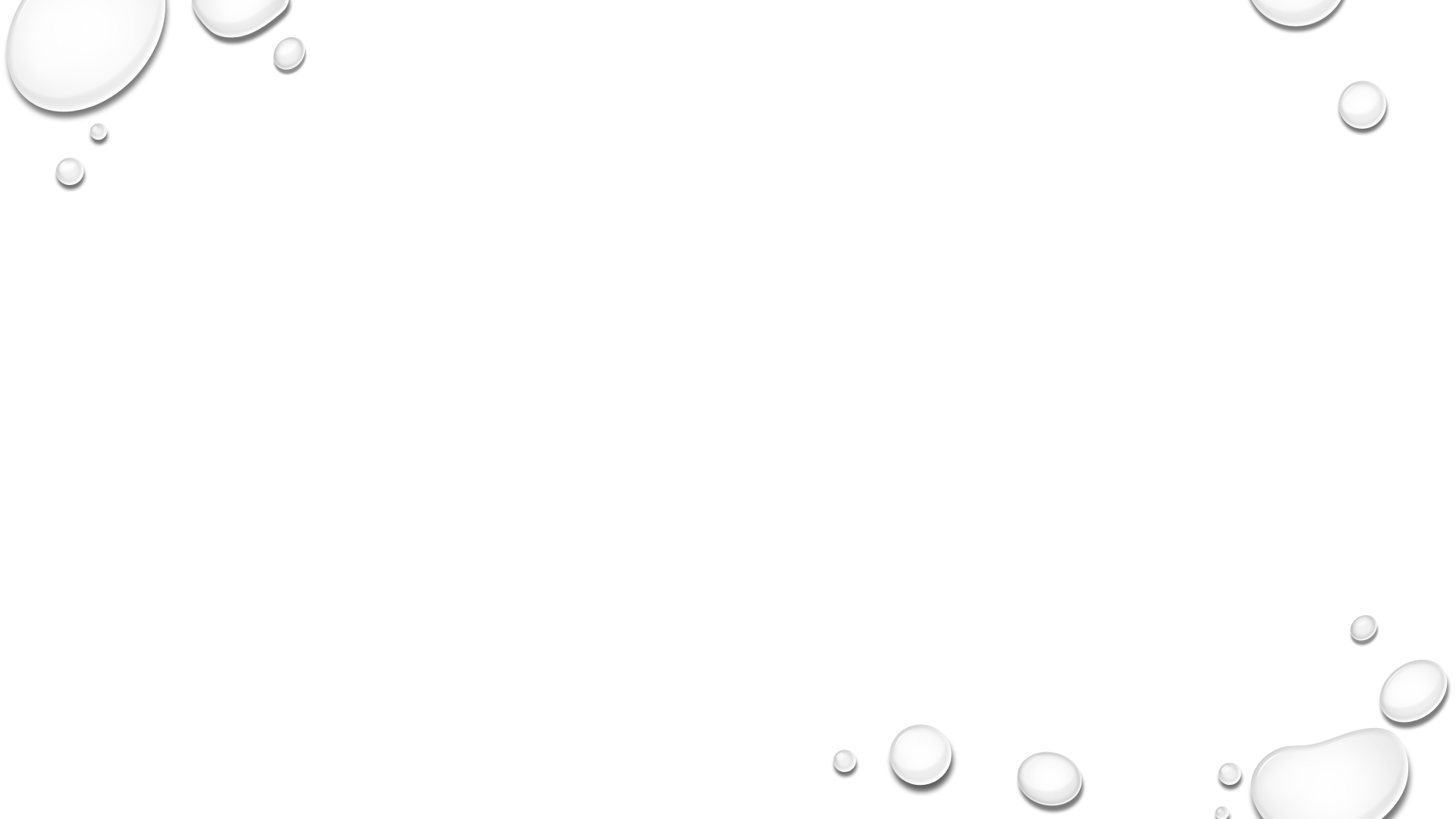 deinstytucjonalizacja
Przy opracowywaniu systemów opieki społecznej i wsparcia godnych 21. wieku powinny nami kierować wspólne europejskie wartości godności, równości i poszanowania praw człowieka. Kraje członkowskie muszą podjąć właściwe reformy w tym obszarze.
 Kierując się postanowieniami konwencji ONZ o prawach osób niepełnosprawnych (UN CPRD), konwencji ONZ o prawach dziecka oraz europejskiej konwencji praw człowieka, kraje członkowskie oraz władze Unii Europejskiej są zobowiązane wdrożyć rozwiązania intensyfikujące odejście od opieki instytucjonalnej na rzecz opieki świadczonej na szczeblu lokalnym. 
Wśród najważniejszych artykułów konwencji UN CPRD odnoszących się do deinstytucjonalizacji podstawowe znaczenie ma artykuł 19, który formułuje prawo do niezależnego życia.
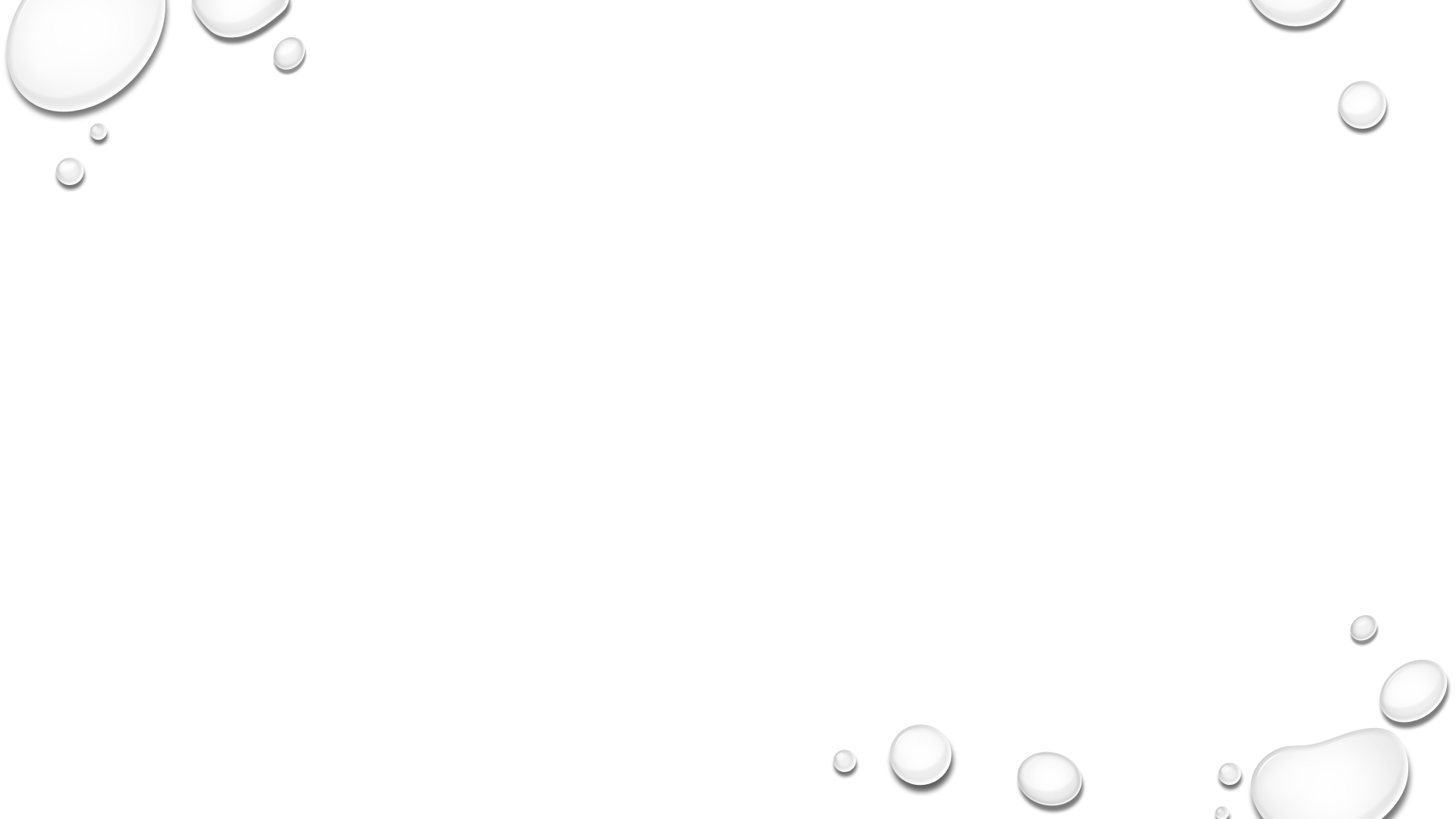 Deinstytucjacja w Polsce
Proces deinstytucjonalizacji usług społecznych to proces wielopłaszczyznowy i wieloletni, wymagający zaangażowania instytucji, z poziomu krajowego i regionalnego, organizacji obywatelskich działających na rzecz interesariuszy usług społecznych oraz samych osób zainteresowanych.
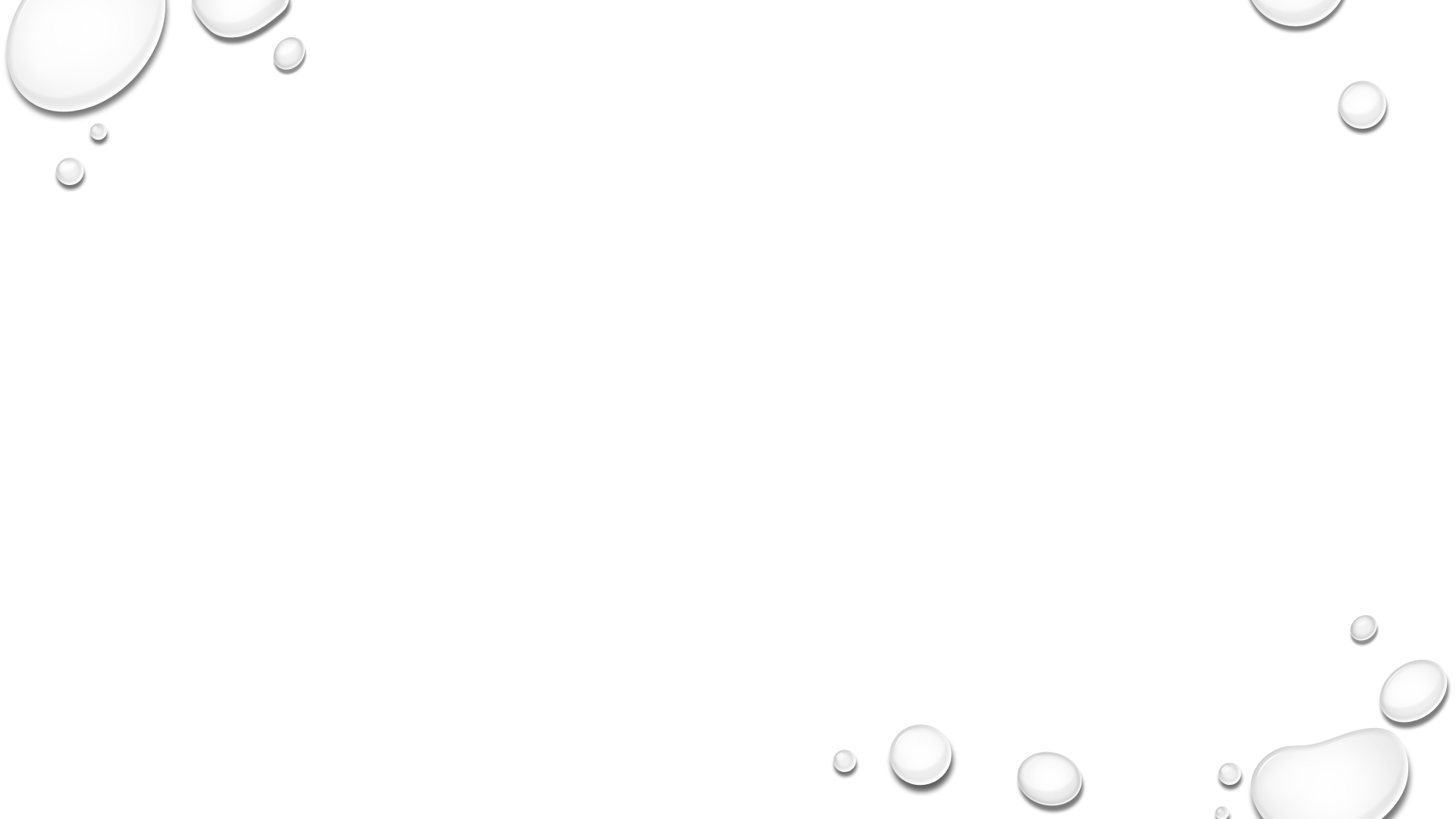 jakie są założenia wdrażania deinstytucjonalizacji w Polsce
Naczelnym celem deinstytucjonalizacji usług społecznych jest  rozwój usług społecznych w społeczności lokalnej oraz stopniowe ograniczanie roli opieki instytucjonalnej dla osób, które potrzebują wsparcia w codziennym funkcjonowaniu
Wraz z rozwojem usług społecznych w społeczności lokalnej nastąpi stopniowe wyeliminowanie usług społecznych świadczonych w instytucjach.
System opieki długoterminowej w Polsce stoi obecnie przed wielorakimi wyzwaniami w obszarze deinstytucjonalizacji usług społecznych, zarówno w zakresie rozwoju usług wspierających rodzinę, w tym opiekunów nieformalnych jak i rozwoju usług środowiskowych.
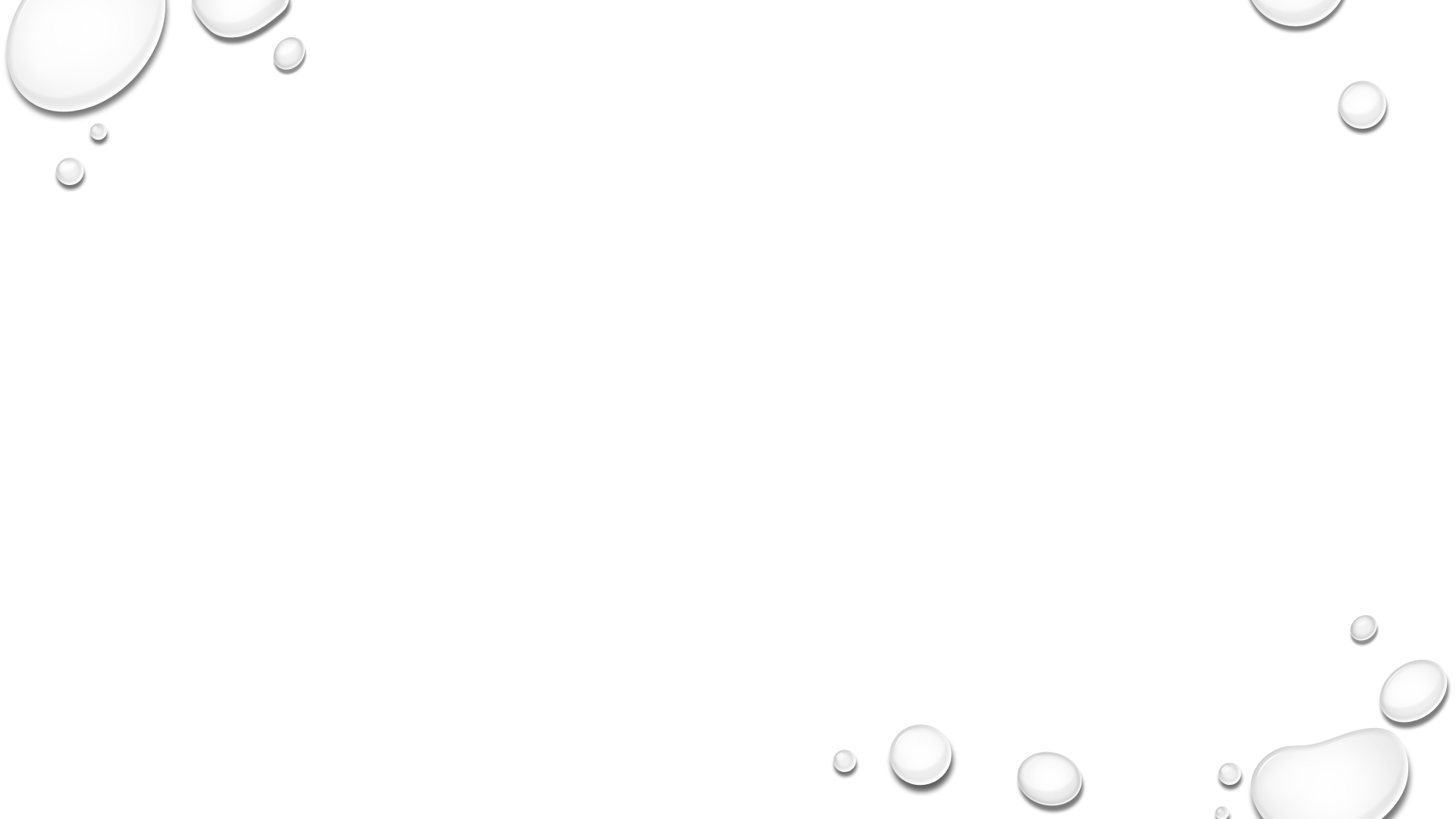